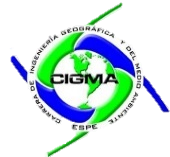 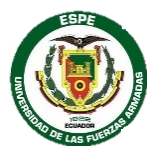 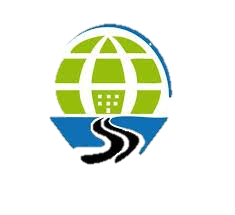 UNIVERSIDAD DE LAS FUERZAS ARMADAS ESPE
DEPARTAMENTO DE CIENCIAS DE LA TIERRA Y LA CONSTRUCCIÓN
CARRERA DE INGENIERÍA GEOGRÁFICA Y DEL MEDIO AMBIENTE
UNIVERSIDAD DE LAS FUERZAS ARMADAS ESPE
TRABAJO DE TITULACIÓN
SANGOLQUÍ, ECUADOR
SEPTIEMBRE 2021
DEFINICIÓN Y VALIDACIÓN DE UN SISTEMA DE PROYECCIÓN CARTOGRÁFICO LOCAL PARA GENERAR CARTOGRAFÍA A ESCALAS GRANDES, CASO DE ESTUDIO: ISLAS-GALÁPAGOS
Autoras:
Almeida Guerrero, Andrea Carolina Cisneros Mosquera, Gabriela Alejandra
Director de Carrera: Ing. Alexander Robayo, MSc.
Secretaria Académica: Ab. Michelle Benavides
Director del Proyecto: Ing. Marco Luna, PhD.
Docente Evaluador: Ing. Izar Sinde, MSc.
UNIVERSIDAD DE LAS FUERZAS ARMADAS ESPE
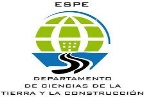 CARRERA DE INGENIERÍA GEOGRÁFICA Y DEL MEDIO AMBIENTE
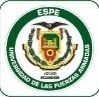 DEPARTAMENTO DE CIENCIAS DE LA TIERRA Y LA CONSTRUCCIÓN
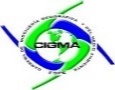 CONTENIDO
INTRODUCCIÓN
UNIVERSIDAD DE LAS FUERZAS ARMADAS ESPE
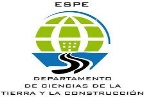 CARRERA DE INGENIERÍA GEOGRÁFICA Y DEL MEDIO AMBIENTE
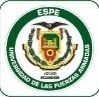 DEPARTAMENTO DE CIENCIAS DE LA TIERRA Y LA CONSTRUCCIÓN
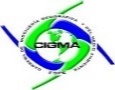 PROBLEMA
15
15
16
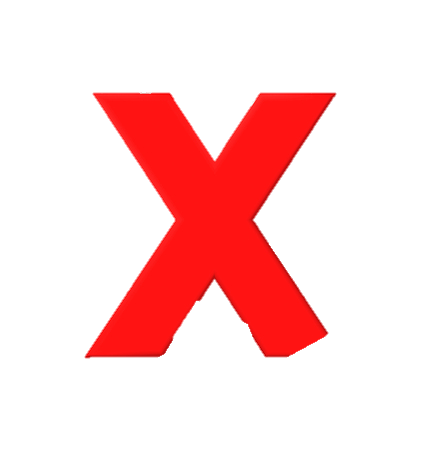 UNIVERSIDAD DE LAS FUERZAS ARMADAS ESPE
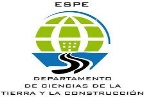 CARRERA DE INGENIERÍA GEOGRÁFICA Y DEL MEDIO AMBIENTE
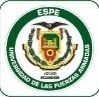 DEPARTAMENTO DE CIENCIAS DE LA TIERRA Y LA CONSTRUCCIÓN
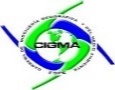 INTRODUCCIÓN
OBJETIVO GENERAL
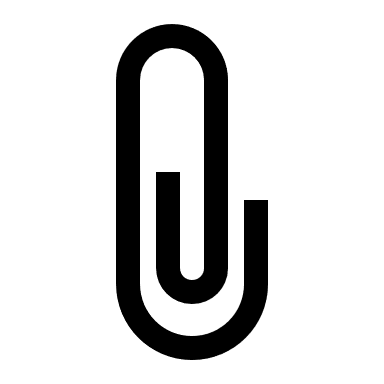 OBJETIVO GENERAL
Definir y validar un Sistema de Proyección Cartográfico Local para generar cartografía a escalas grandes (1:1000, 1:5000), tomando como caso de estudio las Islas Galápagos mediante el cálculo de parámetros cartográficos, geodésicos y topográficos.
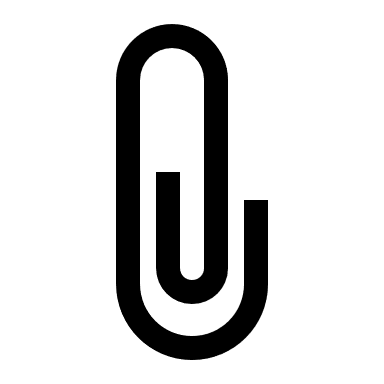 HIPÓTESIS
El Sistema de Proyección Cartográfico Local para las Islas Galápagos permite asegurar que las deformaciones sean mínimas, por lo que se alcanzarán precisiones necesarias para generar cartografía a escalas grandes como 1:1000 y 1:5000.
UNIVERSIDAD DE LAS FUERZAS ARMADAS ESPE
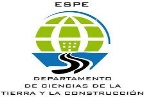 CARRERA DE INGENIERÍA GEOGRÁFICA Y DEL MEDIO AMBIENTE
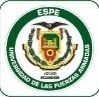 DEPARTAMENTO DE CIENCIAS DE LA TIERRA Y LA CONSTRUCCIÓN
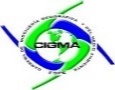 CONTENIDO
UNIVERSIDAD DE LAS FUERZAS ARMADAS ESPE
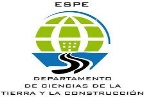 CARRERA DE INGENIERÍA GEOGRÁFICA Y DEL MEDIO AMBIENTE
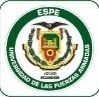 DEPARTAMENTO DE CIENCIAS DE LA TIERRA Y LA CONSTRUCCIÓN
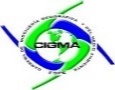 ZONA DE ESTUDIO
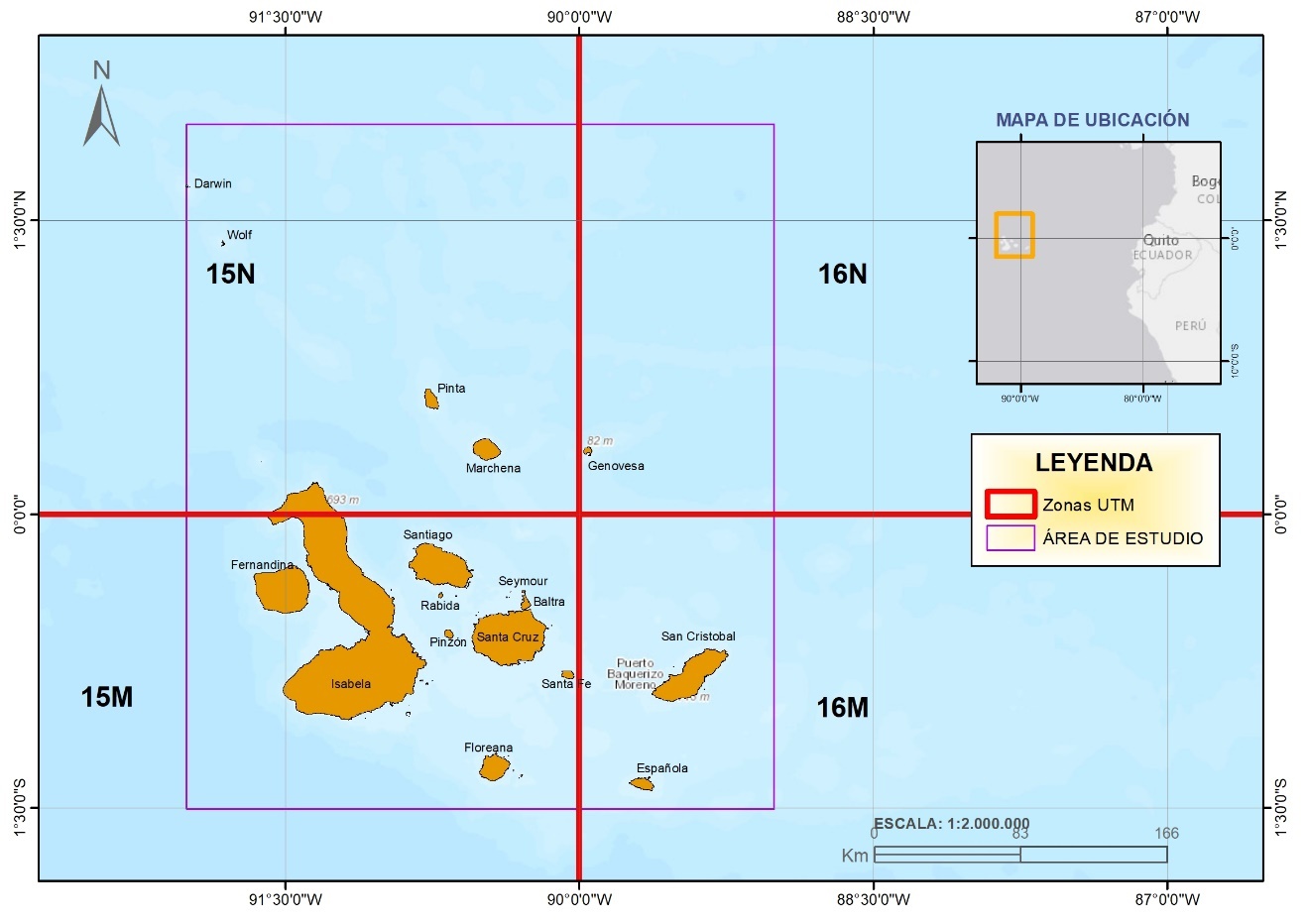 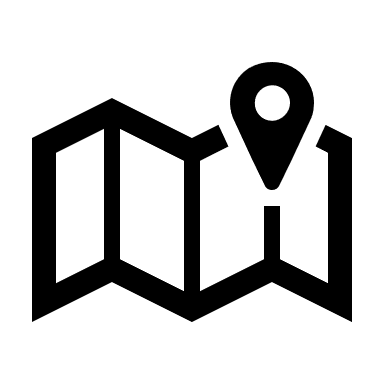 Ubicado a 972 km de distancia de las costas del Ecuador continental
2°00' de latitud norte y 1°30' de latitud sur, y los 89° y 92° de longitud occidental
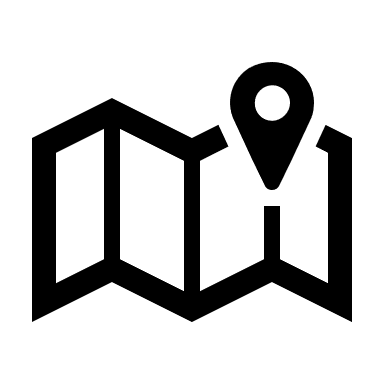 Superficie aproximada 129500 Km2
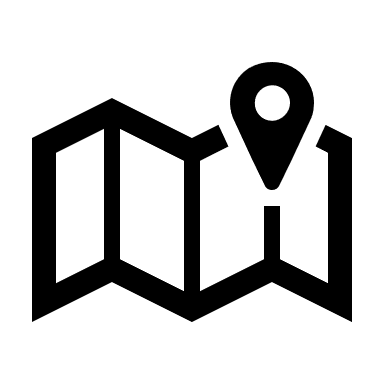 UNIVERSIDAD DE LAS FUERZAS ARMADAS ESPE
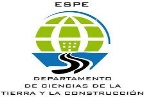 CARRERA DE INGENIERÍA GEOGRÁFICA Y DEL MEDIO AMBIENTE
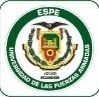 DEPARTAMENTO DE CIENCIAS DE LA TIERRA Y LA CONSTRUCCIÓN
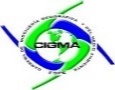 FLUJOGRAMA
Cuatro principales fases
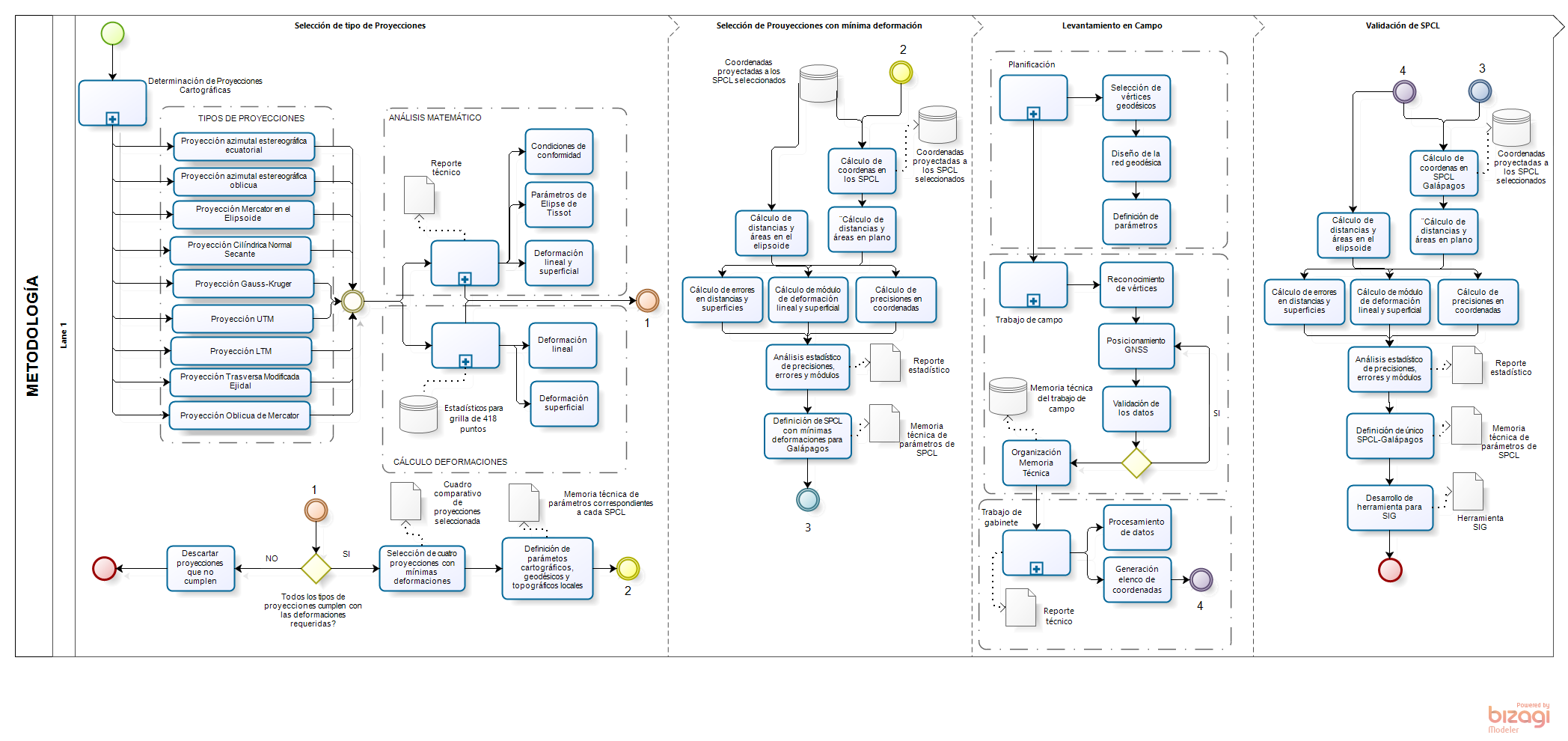 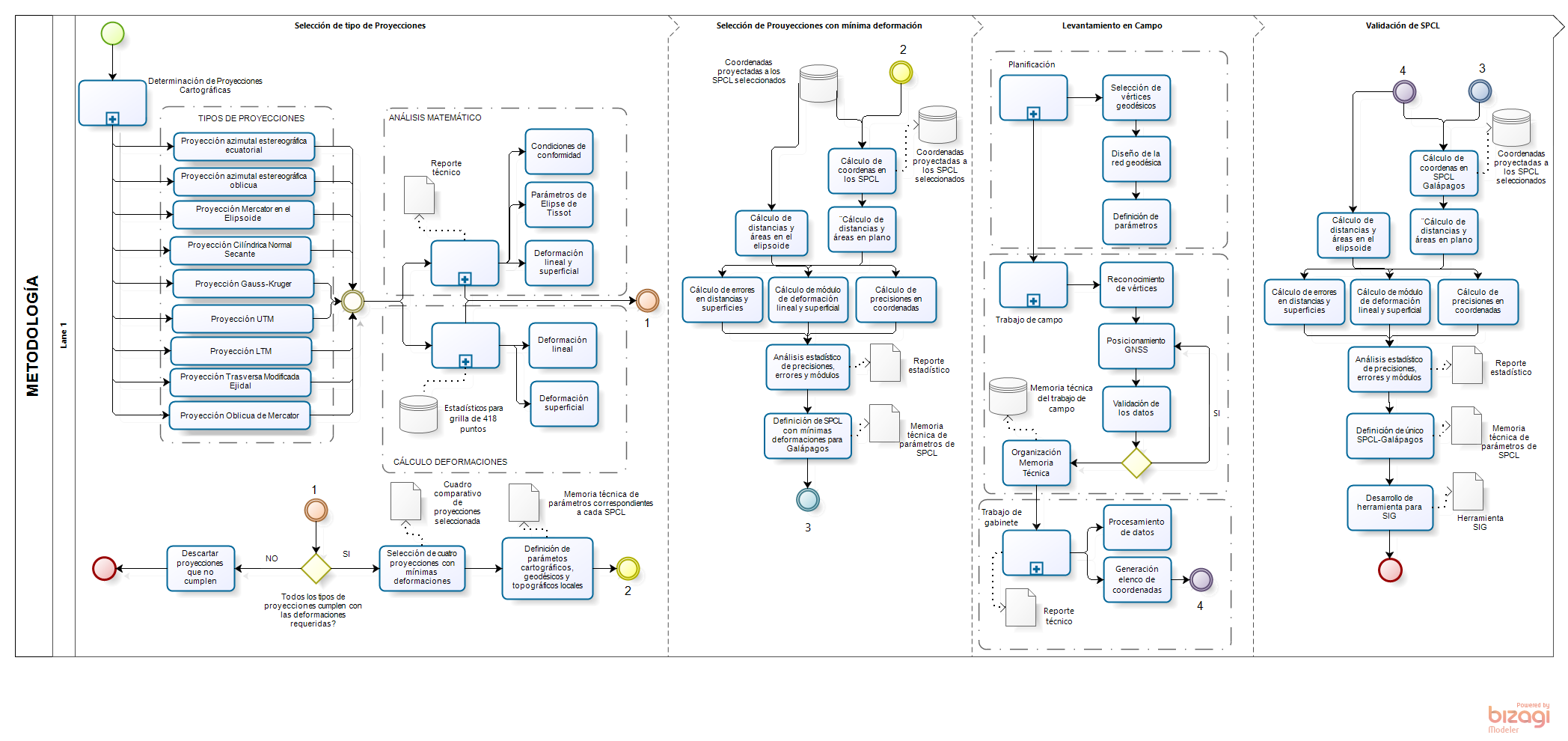 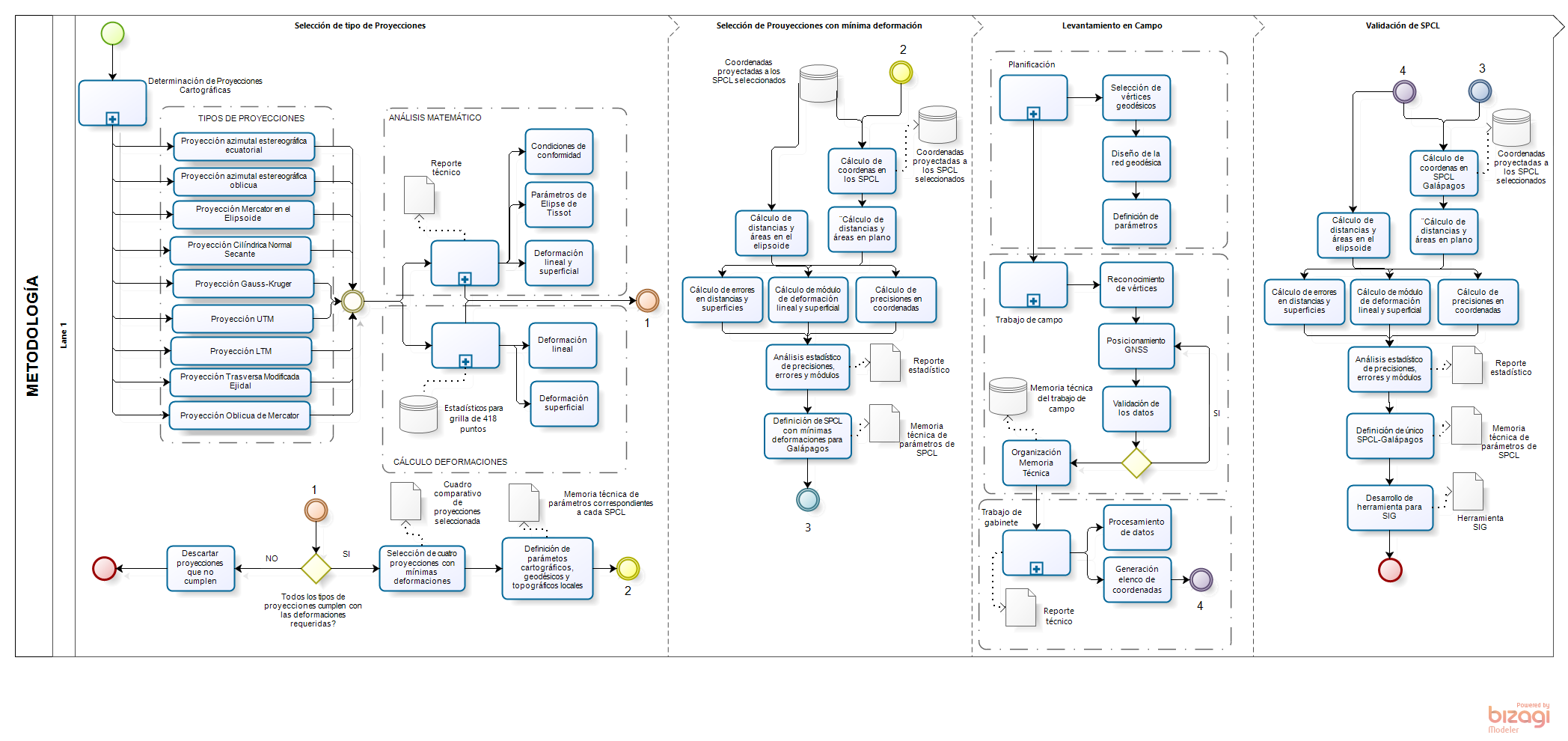 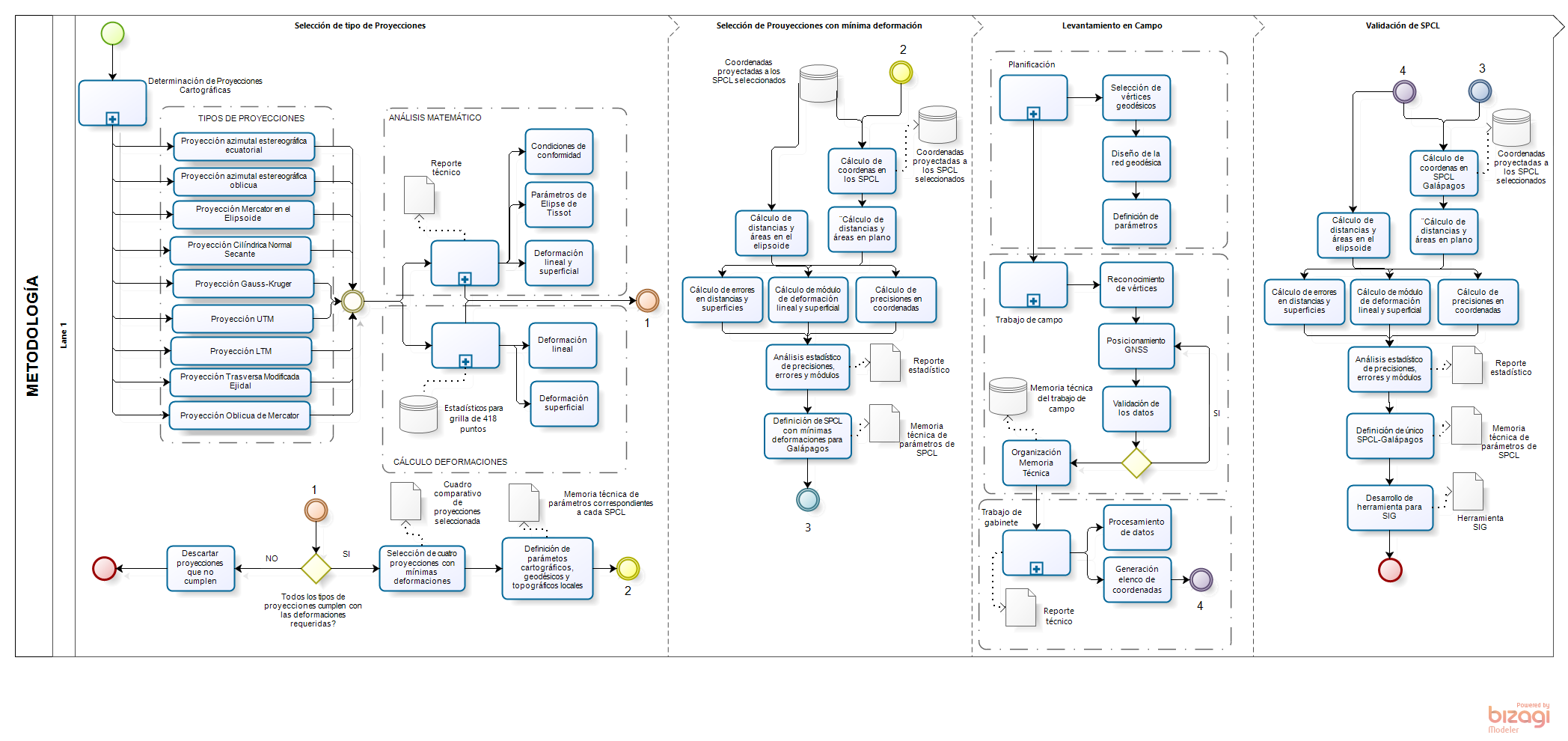 UNIVERSIDAD DE LAS FUERZAS ARMADAS ESPE
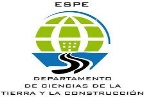 CARRERA DE INGENIERÍA GEOGRÁFICA Y DEL MEDIO AMBIENTE
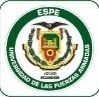 DEPARTAMENTO DE CIENCIAS DE LA TIERRA Y LA CONSTRUCCIÓN
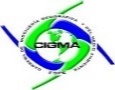 SELECCIÓN DE LAS PROYECCIONES CARTOGRÁFICAS
UNIVERSIDAD DE LAS FUERZAS ARMADAS ESPE
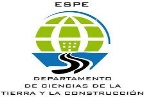 CARRERA DE INGENIERÍA GEOGRÁFICA Y DEL MEDIO AMBIENTE
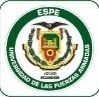 DEPARTAMENTO DE CIENCIAS DE LA TIERRA Y LA CONSTRUCCIÓN
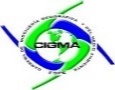 ANÁLISIS TEÓRICO-MATEMÁTICO
Demostración de conformidad
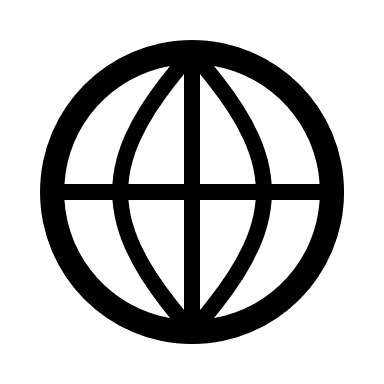 Definición de módulos de deformación lineal y superficial
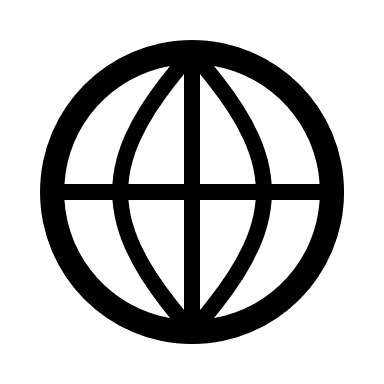 Segunda Condición de Conformidad
Módulo de deformación lineal en función de las direcciones principales
Por conformidad
Elementos Gaussianos
Por Teorema de Apolonio
Módulo de deformación lineal
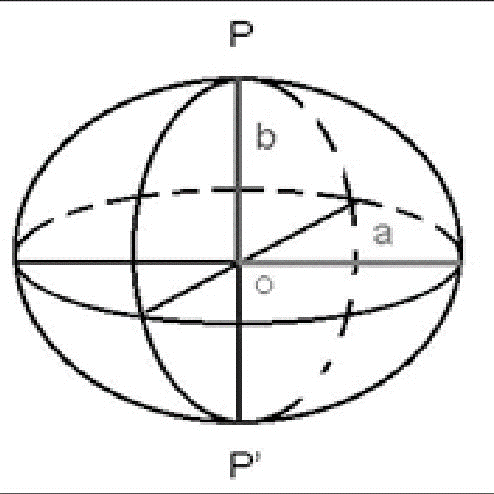 Superficie de Referencia
Módulo de deformación superficial
GRS 80
UNIVERSIDAD DE LAS FUERZAS ARMADAS ESPE
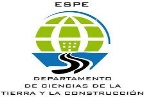 CARRERA DE INGENIERÍA GEOGRÁFICA Y DEL MEDIO AMBIENTE
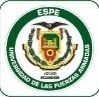 DEPARTAMENTO DE CIENCIAS DE LA TIERRA Y LA CONSTRUCCIÓN
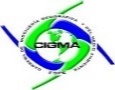 ANÁLISIS TEÓRICO-MATEMÁTICO
UNIVERSIDAD DE LAS FUERZAS ARMADAS ESPE
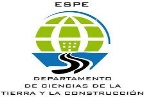 CARRERA DE INGENIERÍA GEOGRÁFICA Y DEL MEDIO AMBIENTE
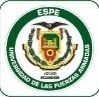 DEPARTAMENTO DE CIENCIAS DE LA TIERRA Y LA CONSTRUCCIÓN
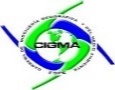 ANÁLISIS TEÓRICO-MATEMÁTICO
Definición de meridiano y paralelo central
Definición de Factor de Escala
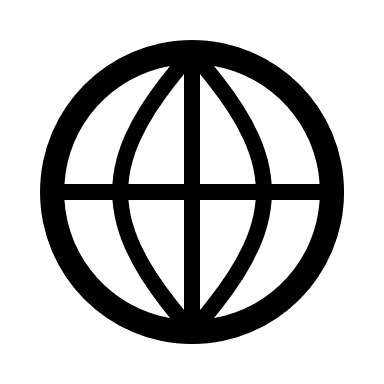 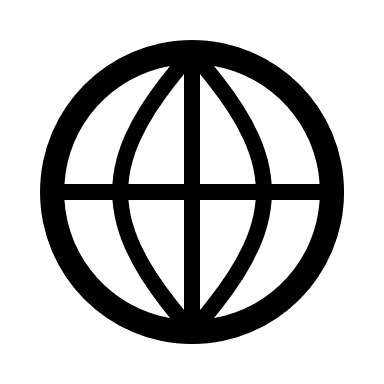 UTM
Proyecciones Estereográficas
LTM
Otras Proyecciones
UNIVERSIDAD DE LAS FUERZAS ARMADAS ESPE
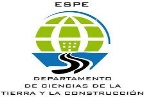 CARRERA DE INGENIERÍA GEOGRÁFICA Y DEL MEDIO AMBIENTE
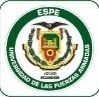 DEPARTAMENTO DE CIENCIAS DE LA TIERRA Y LA CONSTRUCCIÓN
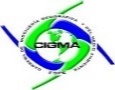 ANÁLISIS TEÓRICO-MATEMÁTICO
Cálculo de módulos de deformación lineal y superficial puntuales
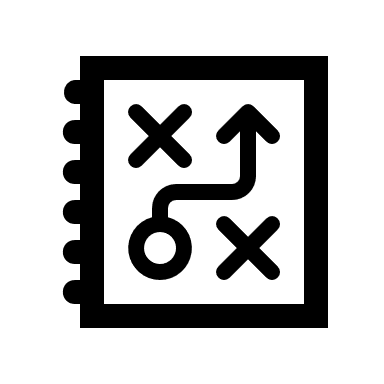 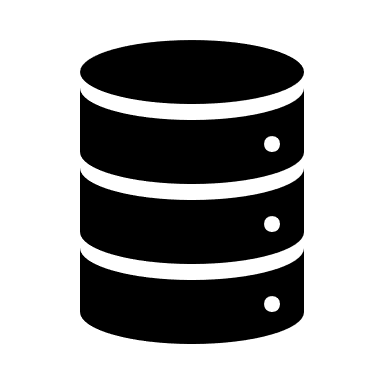 418 puntos, distribuida cada 10 
minutos en latitud y longitud
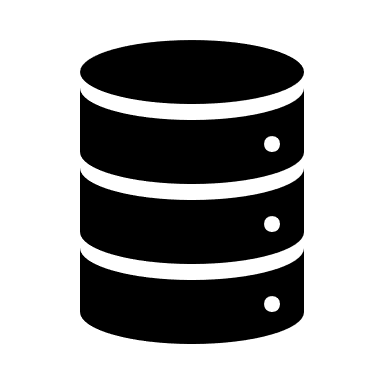 Programación MATLAB
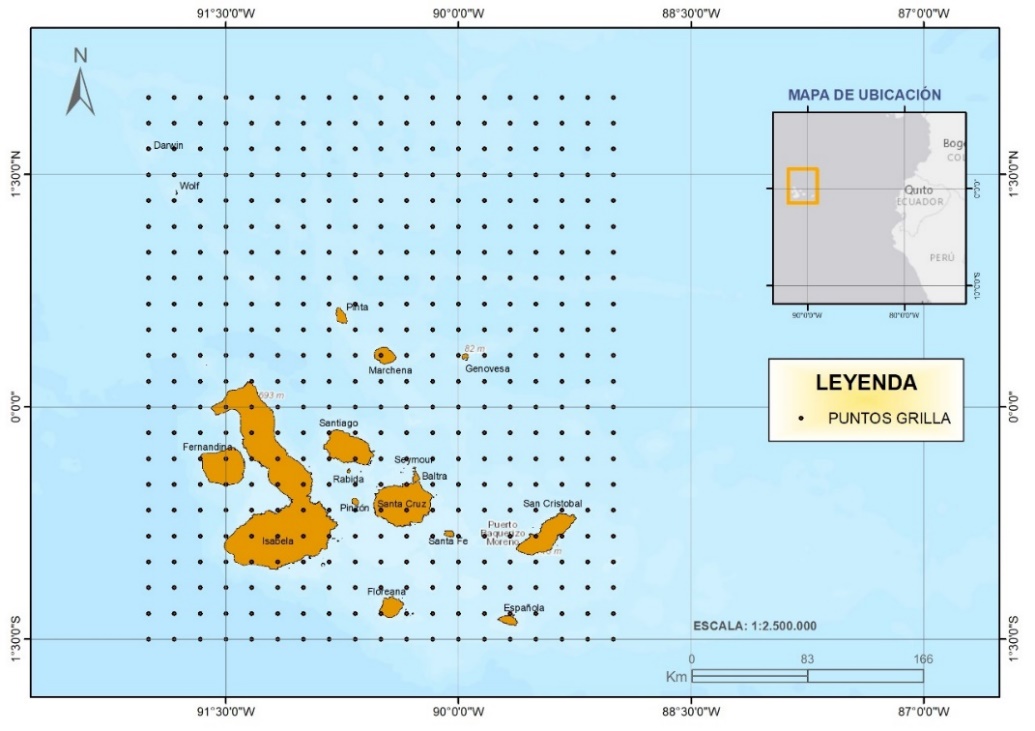 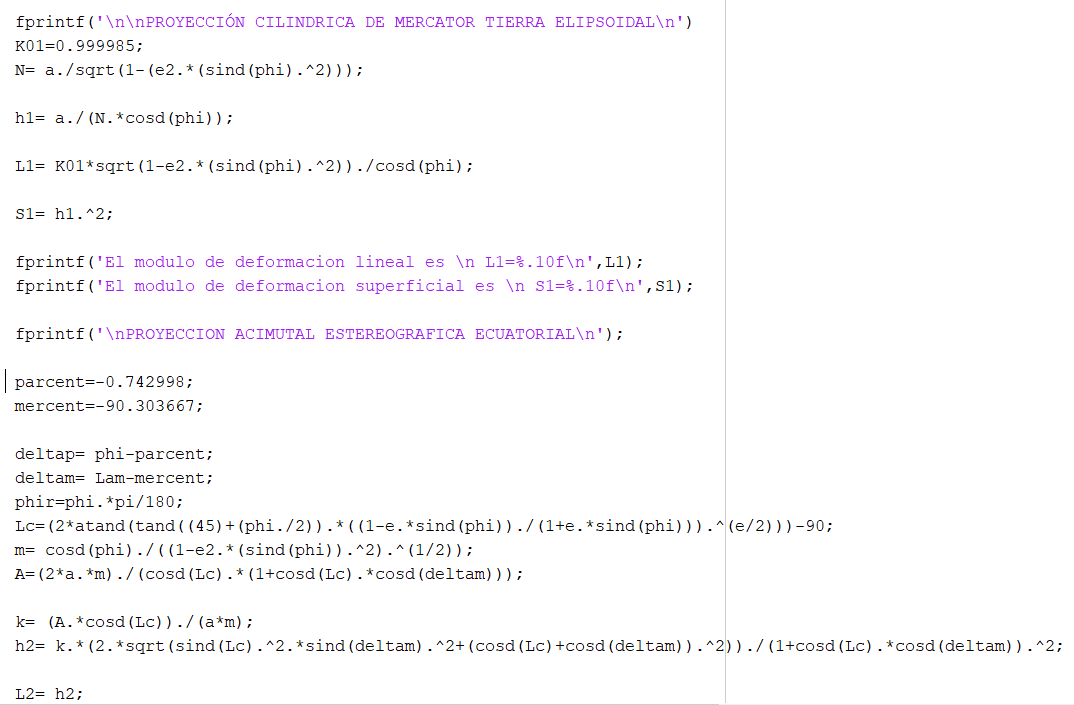 UNIVERSIDAD DE LAS FUERZAS ARMADAS ESPE
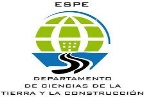 CARRERA DE INGENIERÍA GEOGRÁFICA Y DEL MEDIO AMBIENTE
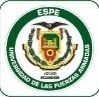 DEPARTAMENTO DE CIENCIAS DE LA TIERRA Y LA CONSTRUCCIÓN
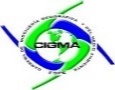 ANÁLISIS TEÓRICO-MATEMÁTICO
Selección de las proyecciones con mínimas deformaciones
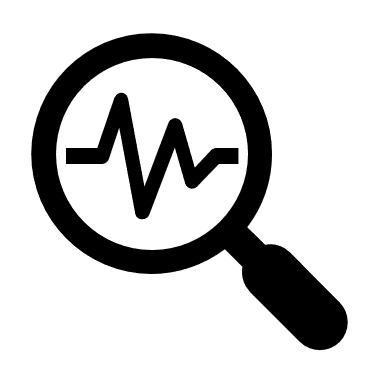 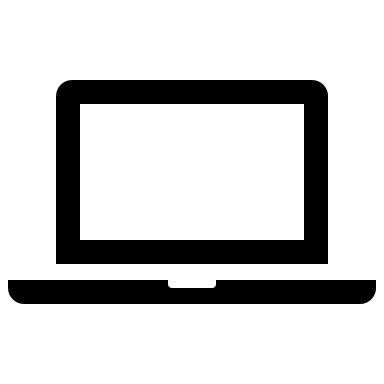 Cálculo de los estadísticos de módulos de deformación lineal y superficial puntuales
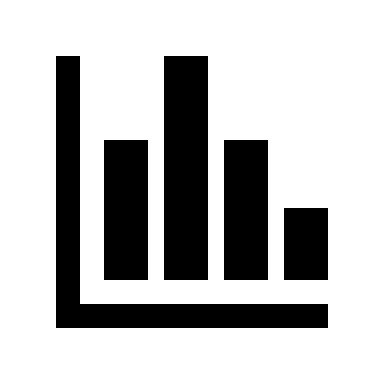 Modelamiento de módulos de deformación lineal  puntuales
INEN
0.3 m y 1.5 m
IGM
0.5 m y 2.5 m
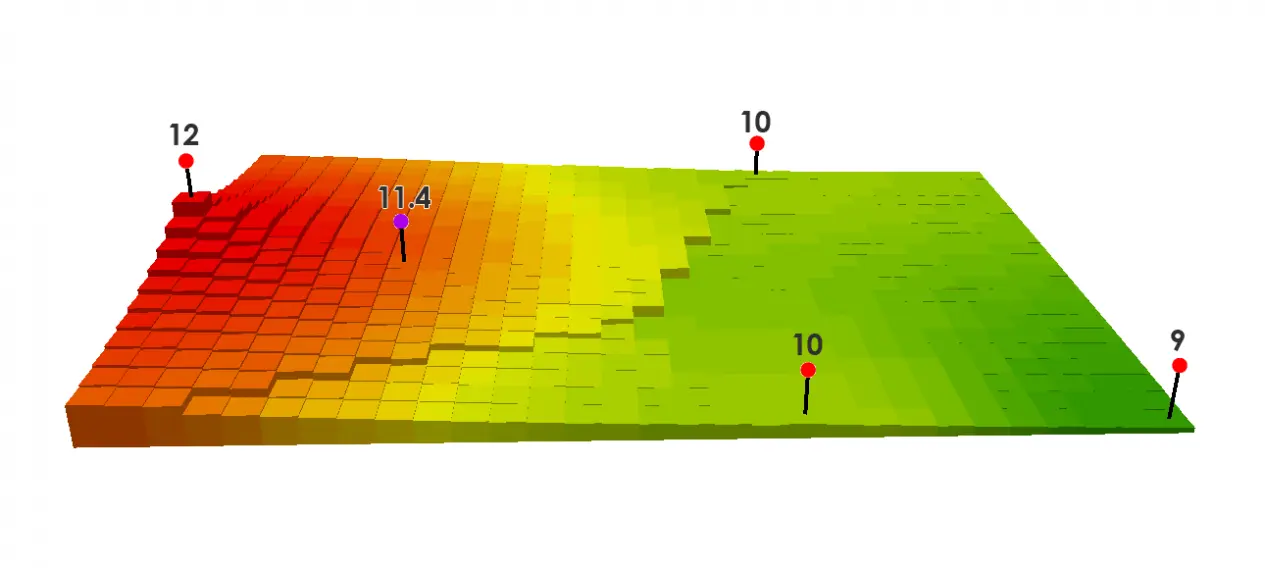 Método de Interpolación
IDW
UNIVERSIDAD DE LAS FUERZAS ARMADAS ESPE
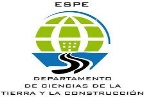 CARRERA DE INGENIERÍA GEOGRÁFICA Y DEL MEDIO AMBIENTE
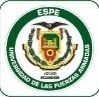 DEPARTAMENTO DE CIENCIAS DE LA TIERRA Y LA CONSTRUCCIÓN
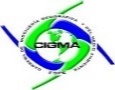 ANÁLISIS TEÓRICO-MATEMÁTICO
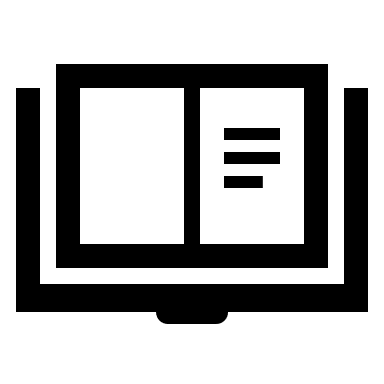 Modelamiento de Deformaciones Lineales
1:1000
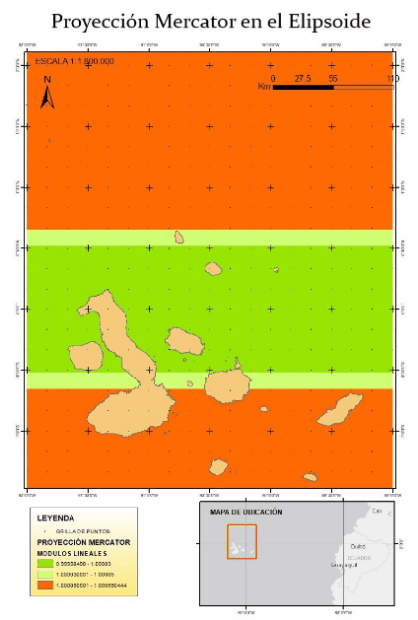 1:5000
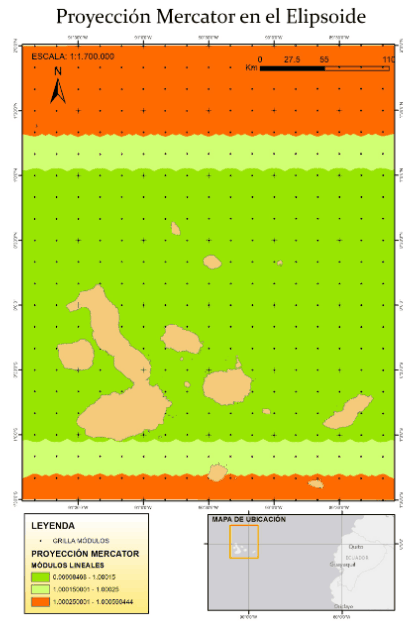 UNIVERSIDAD DE LAS FUERZAS ARMADAS ESPE
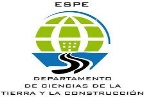 CARRERA DE INGENIERÍA GEOGRÁFICA Y DEL MEDIO AMBIENTE
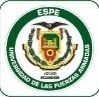 DEPARTAMENTO DE CIENCIAS DE LA TIERRA Y LA CONSTRUCCIÓN
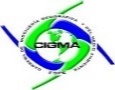 ANÁLISIS TEÓRICO-MATEMÁTICO
Definición de parámetros cartográficos y geodésicos de las proyecciones seleccionadas
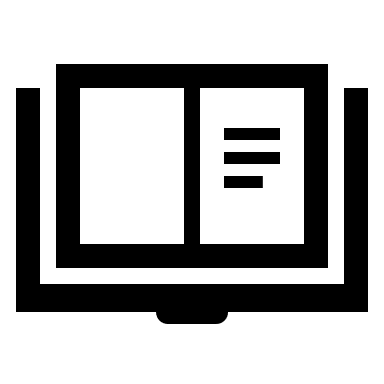 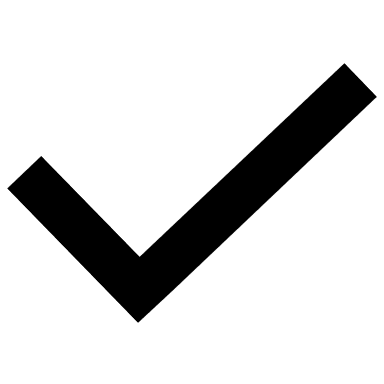 Se seleccionaron cuatro proyecciones que cumplían con las dos condiciones antes mencionadas.
UNIVERSIDAD DE LAS FUERZAS ARMADAS ESPE
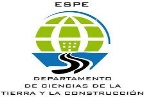 CARRERA DE INGENIERÍA GEOGRÁFICA Y DEL MEDIO AMBIENTE
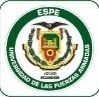 DEPARTAMENTO DE CIENCIAS DE LA TIERRA Y LA CONSTRUCCIÓN
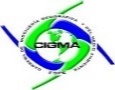 SELECCIÓN DE PROYECCIÓN CON MÍNIMAS DEFORMACIONES
Cálculo de distancias y áreas elipsoidales y proyectadas
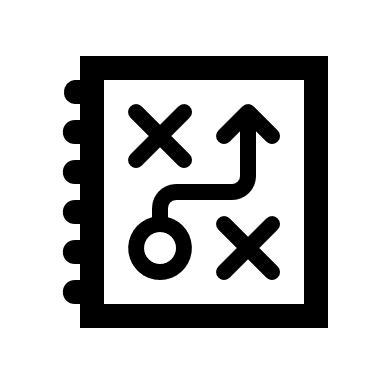 120 distancias formadas entre 60 puntos con GLPS e ICEC.
Las áreas se definieron a partir de dos puntos extremos de las islas pobladas
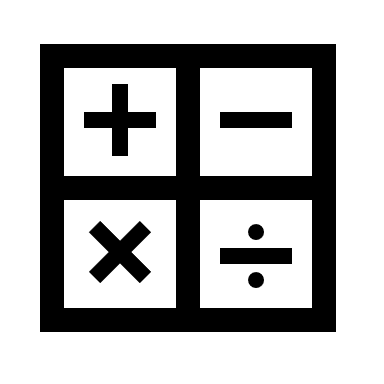 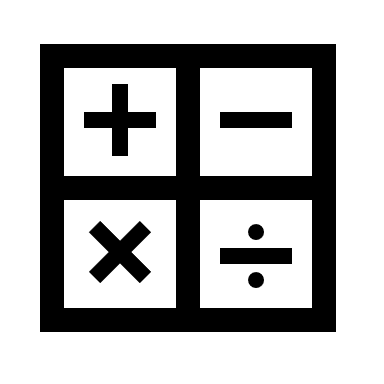 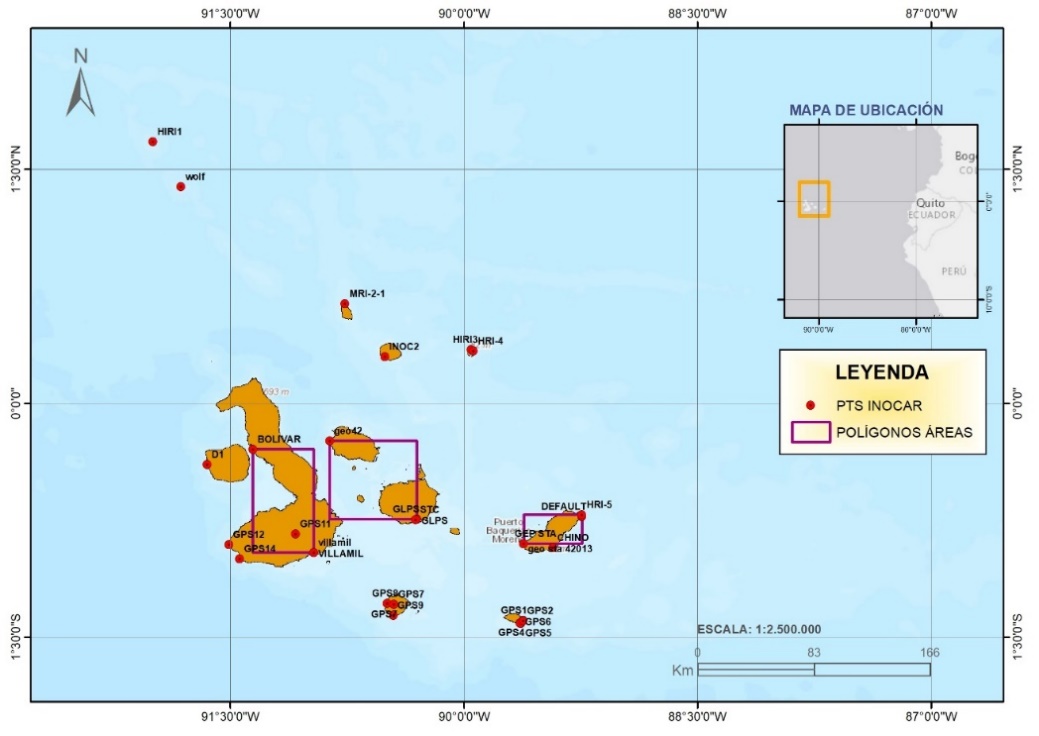 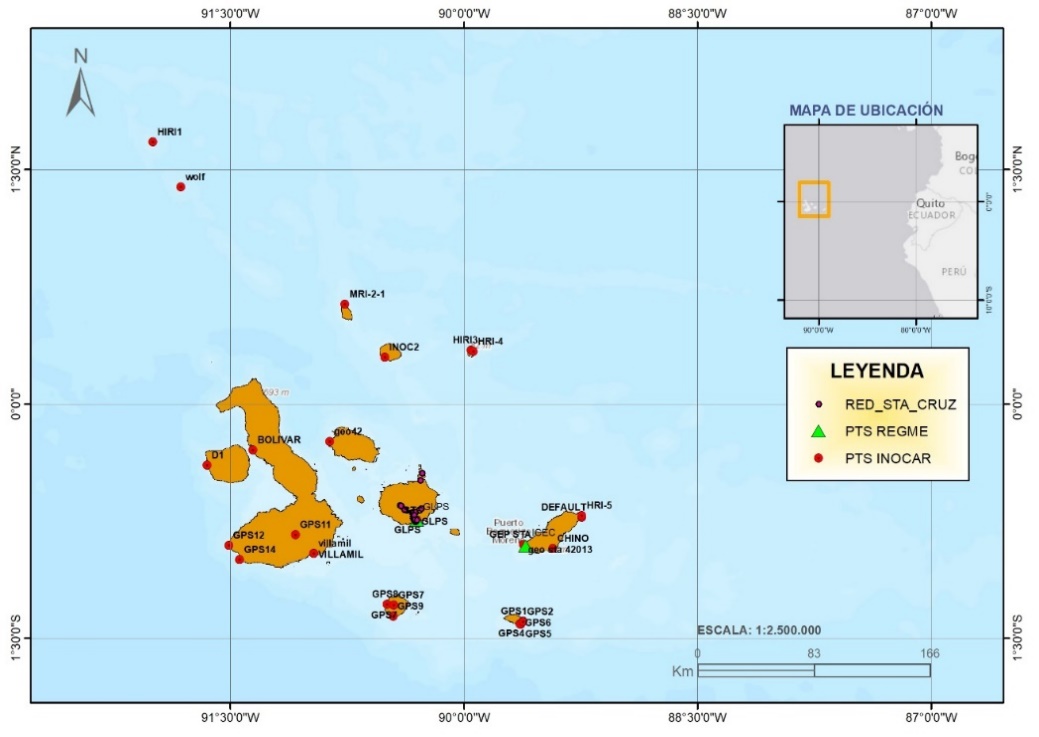 Distancias Elipsoidales
Áreas Elipsoidales
Método de Bowring
Áreas Proyectadas
Área de Gauss
Distancias Proyectadas
Distancias Euclidianas.
UNIVERSIDAD DE LAS FUERZAS ARMADAS ESPE
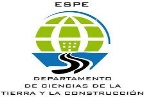 CARRERA DE INGENIERÍA GEOGRÁFICA Y DEL MEDIO AMBIENTE
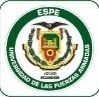 DEPARTAMENTO DE CIENCIAS DE LA TIERRA Y LA CONSTRUCCIÓN
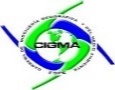 SELECCIÓN DE PROYECCIÓN CON MÍNIMAS DEFORMACIONES
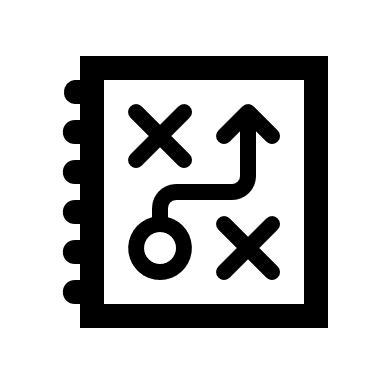 Cálculo de errores en distancias y áreas proyectadas
Distancias
Áreas
UNIVERSIDAD DE LAS FUERZAS ARMADAS ESPE
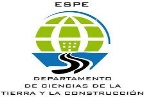 CARRERA DE INGENIERÍA GEOGRÁFICA Y DEL MEDIO AMBIENTE
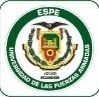 DEPARTAMENTO DE CIENCIAS DE LA TIERRA Y LA CONSTRUCCIÓN
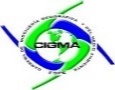 SELECCIÓN DE PROYECCIÓN CON MÍNIMAS DEFORMACIONES
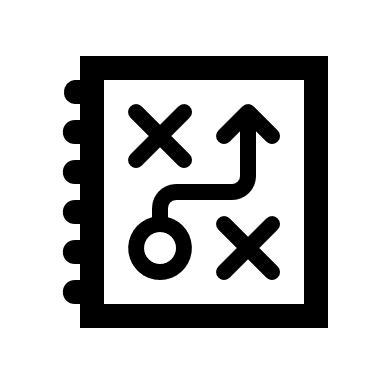 Cálculo de módulos de deformación lineal y superficial
Deformación Lineal
Deformación Superficial
UNIVERSIDAD DE LAS FUERZAS ARMADAS ESPE
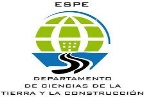 CARRERA DE INGENIERÍA GEOGRÁFICA Y DEL MEDIO AMBIENTE
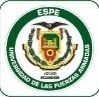 DEPARTAMENTO DE CIENCIAS DE LA TIERRA Y LA CONSTRUCCIÓN
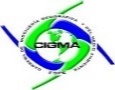 SELECCIÓN DE PROYECCIÓN CON MÍNIMAS DEFORMACIONES
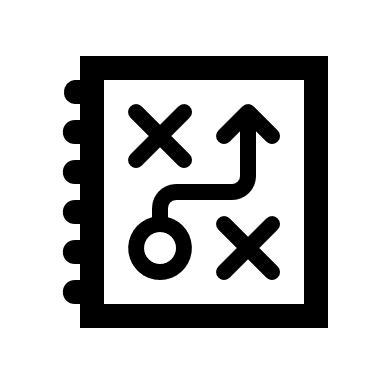 Definición de SPCL-Galápagos
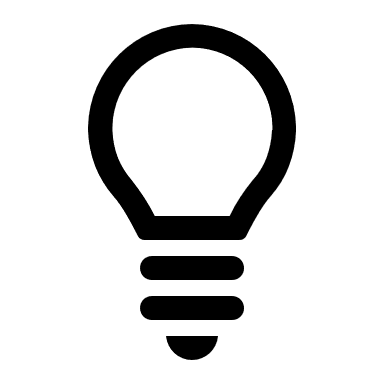 Cálculo de precisiones planimétricas
1:1000: 0.99997-1.00003.
 1:5000: 0.99985-1.00015.
1:1000: 0.3m/10Km.
1:5000: 1.5m/10Km.
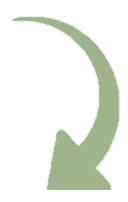 1:1000: 0.3m
1:5000: 0.5m
UNIVERSIDAD DE LAS FUERZAS ARMADAS ESPE
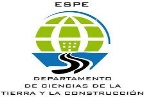 CARRERA DE INGENIERÍA GEOGRÁFICA Y DEL MEDIO AMBIENTE
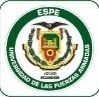 DEPARTAMENTO DE CIENCIAS DE LA TIERRA Y LA CONSTRUCCIÓN
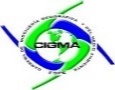 DESARROLLO DE RED GEODÉSICA
Diseño de Red Geodésica
Trabajo en Campo
Post-Proceso Red Geodésica
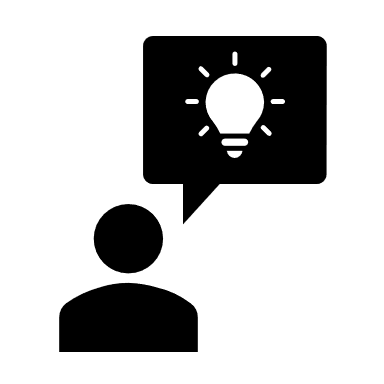 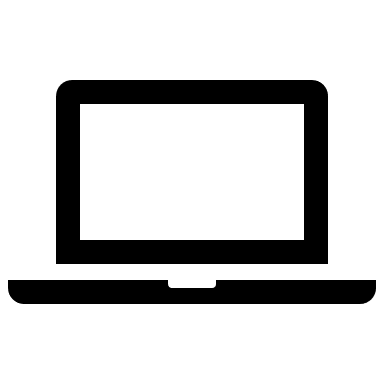 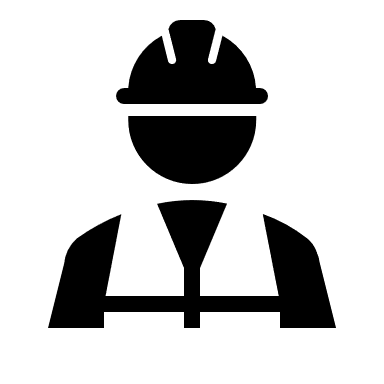 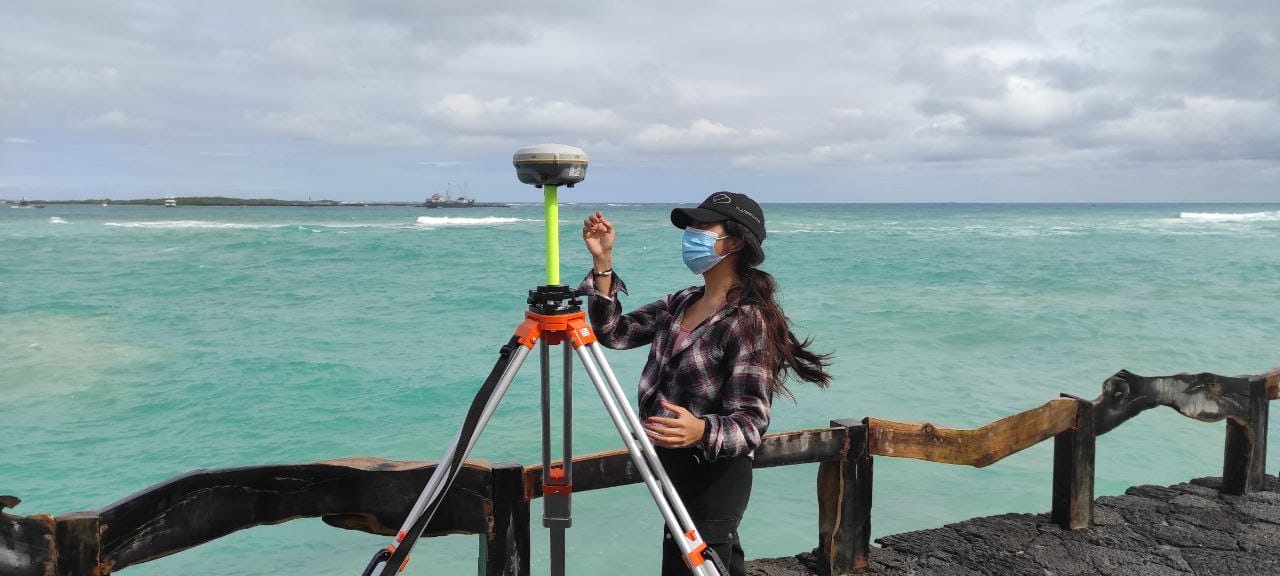 Tratamiento de archivos de observación
Archivos rastreo GNSS
Archivos observación REGME
Efemérides precisas
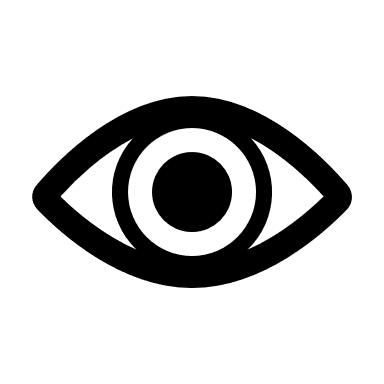 5 Vértices - 4 Islas
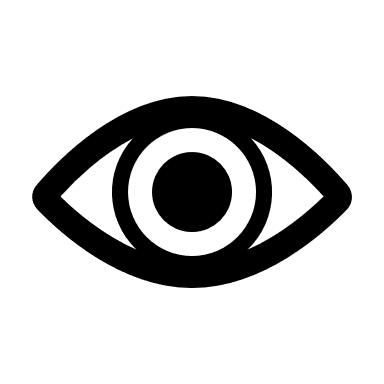 Enlace REGME: GLPS e ICEC
Software Trimble Business Center (TBC)
Post-Proceso
4 sesiones-14 Líneas Base
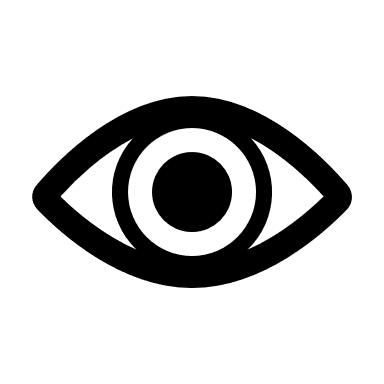 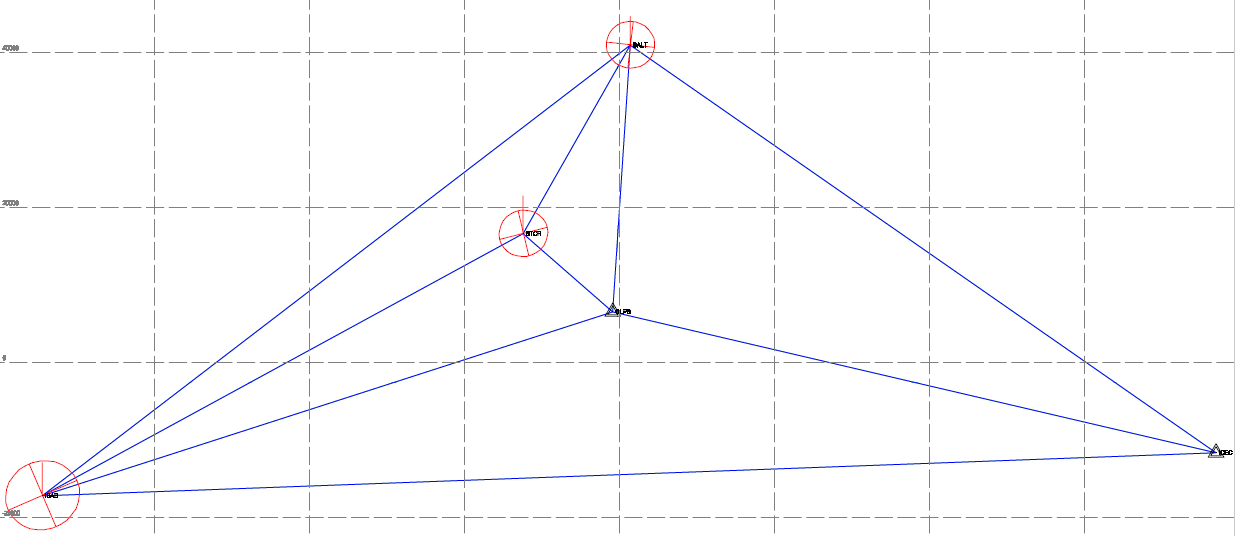 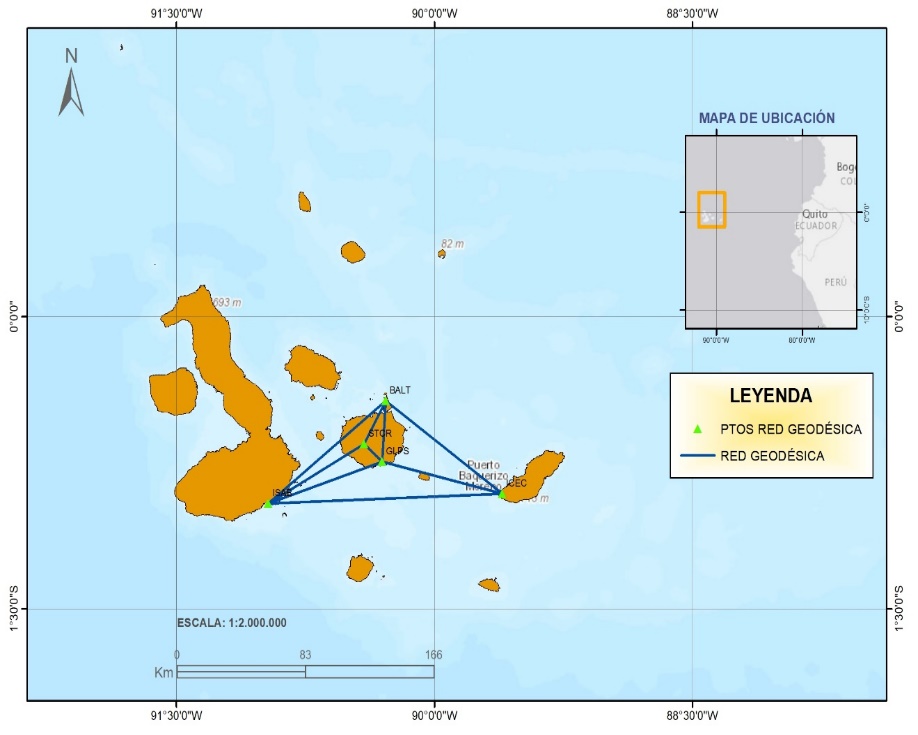 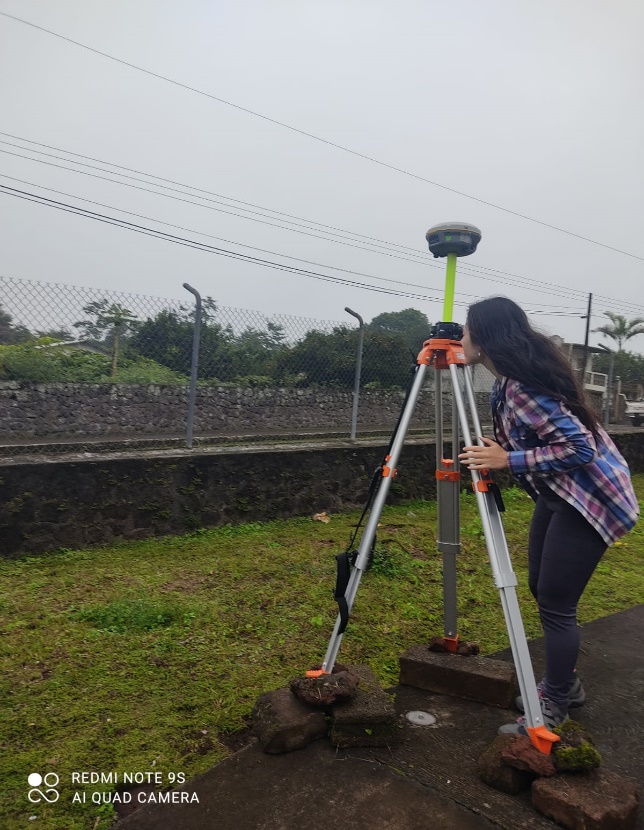 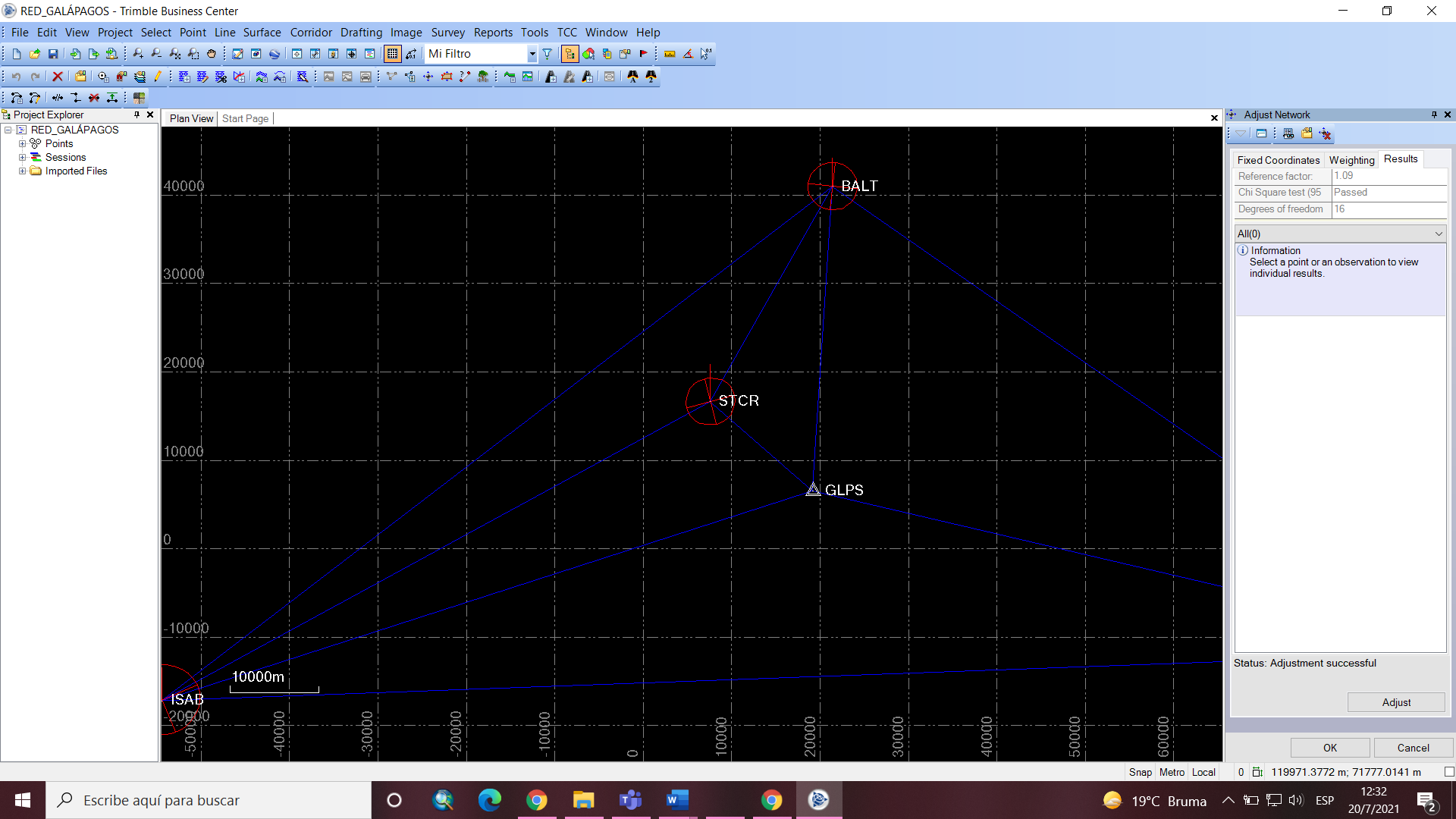 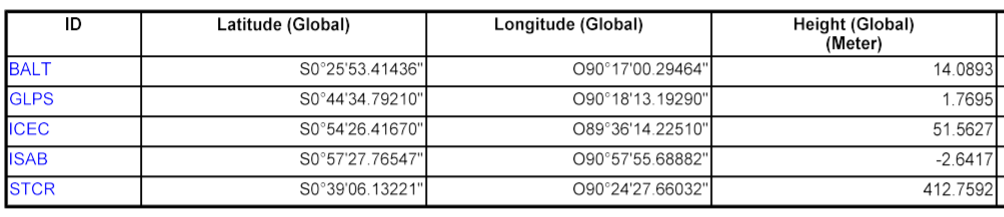 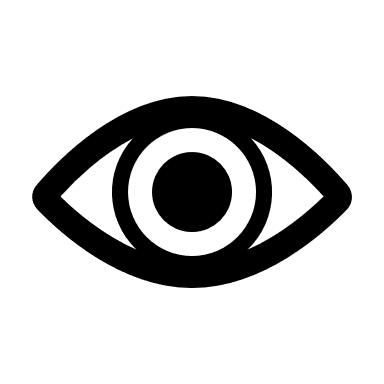 Método Estático-4 Horas
UNIVERSIDAD DE LAS FUERZAS ARMADAS ESPE
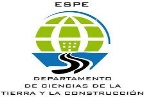 CARRERA DE INGENIERÍA GEOGRÁFICA Y DEL MEDIO AMBIENTE
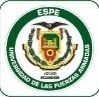 DEPARTAMENTO DE CIENCIAS DE LA TIERRA Y LA CONSTRUCCIÓN
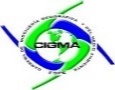 VALIDACIÓN SPCL-GALÁPAGOS
Deformación Lineal y Superficial en Red Geodésica
Cálculo de Coordenadas Proyectadas
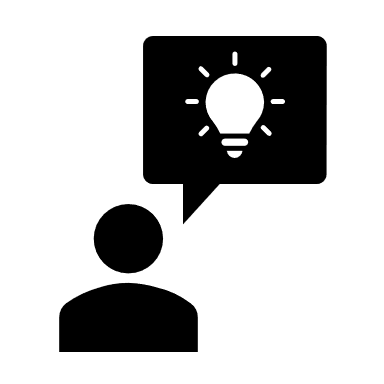 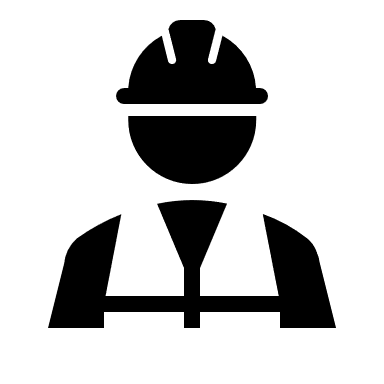 Distancias entre 
vértices de Red
Polígonos de Red
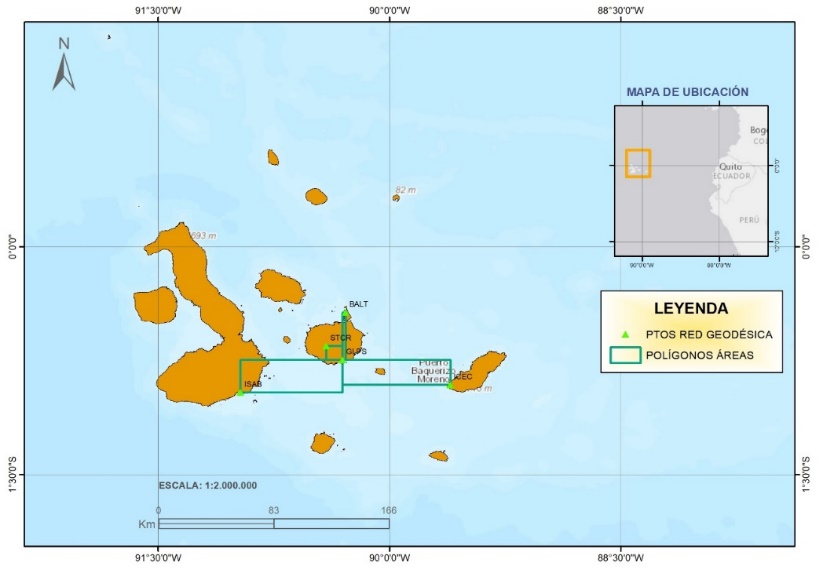 UNIVERSIDAD DE LAS FUERZAS ARMADAS ESPE
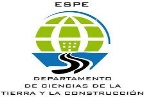 CARRERA DE INGENIERÍA GEOGRÁFICA Y DEL MEDIO AMBIENTE
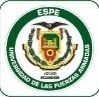 DEPARTAMENTO DE CIENCIAS DE LA TIERRA Y LA CONSTRUCCIÓN
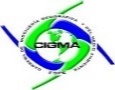 VALIDACIÓN SPCL-GALÁPAGOS
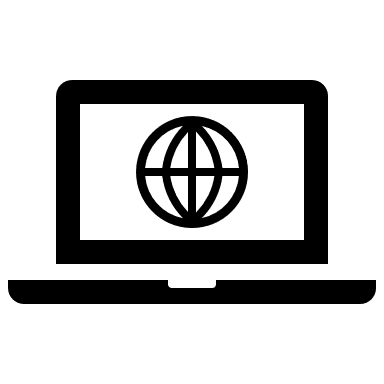 Desarrollo de calculadora de transformación de coordenadas y Herramienta para SIG
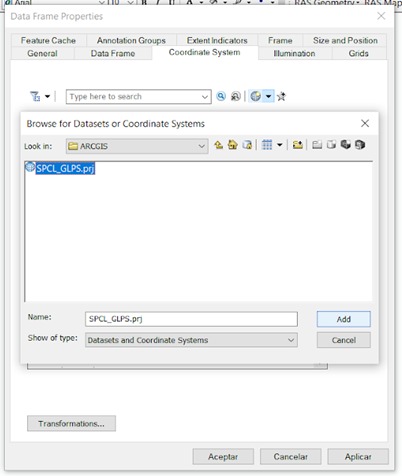 MATLAB
ArcMap
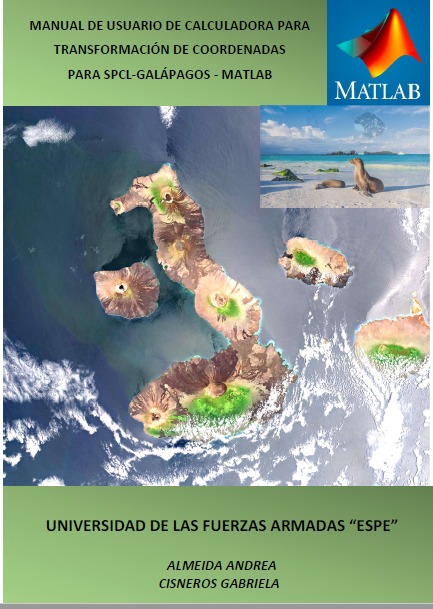 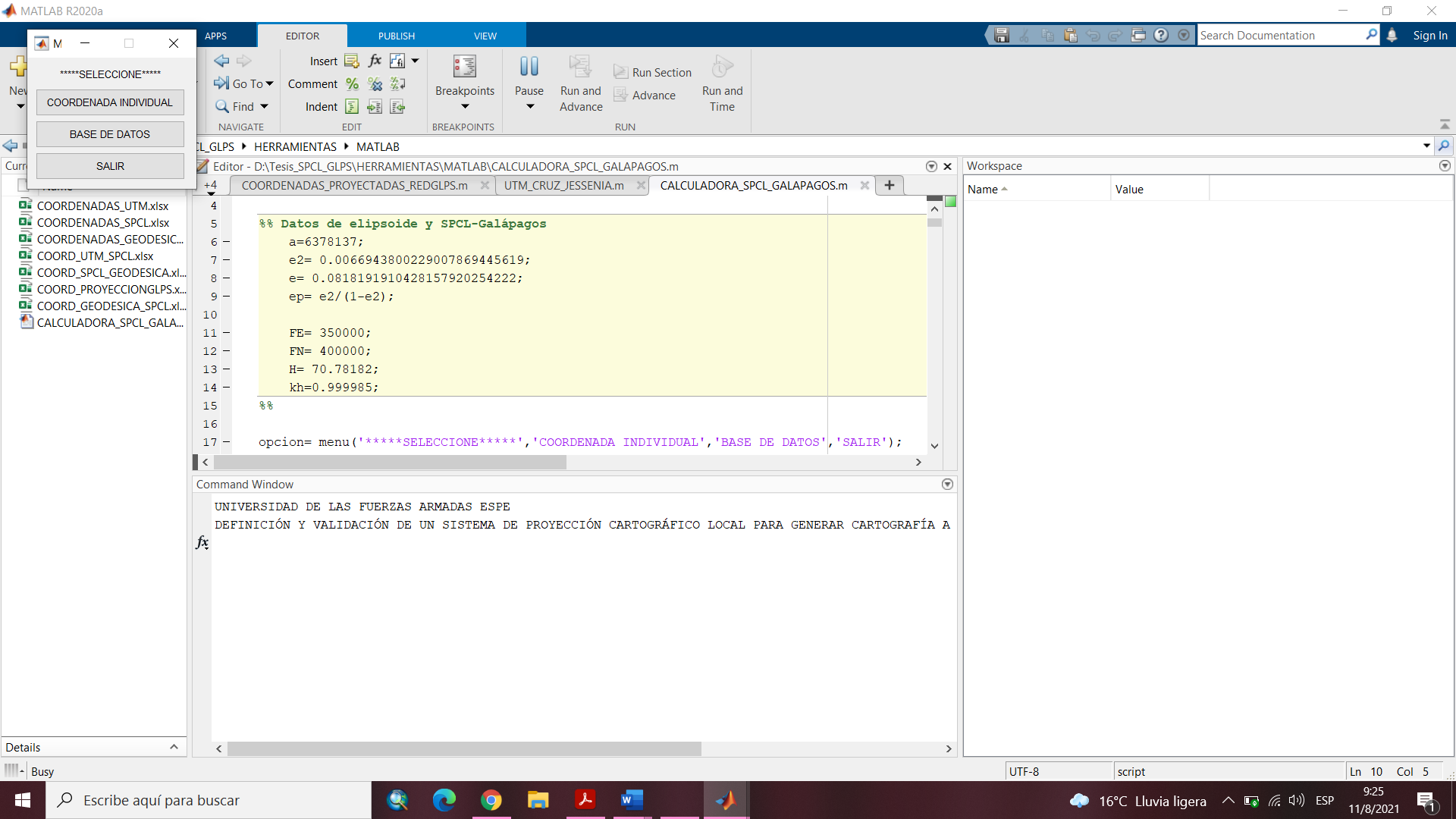 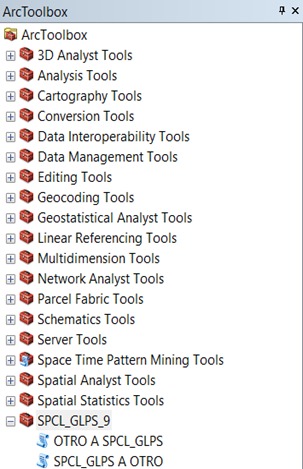 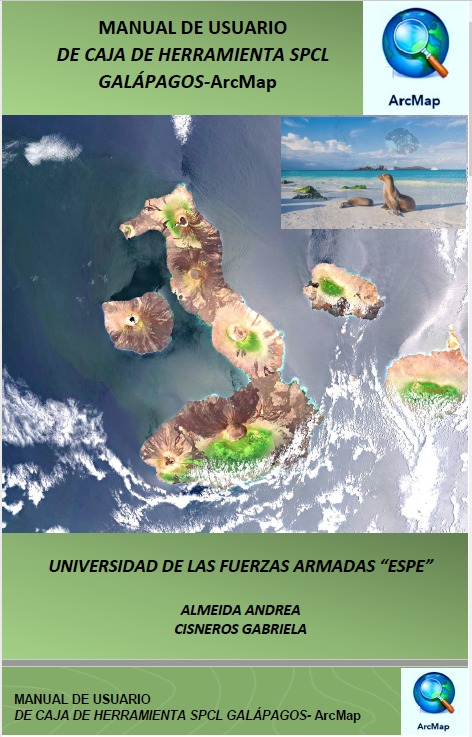 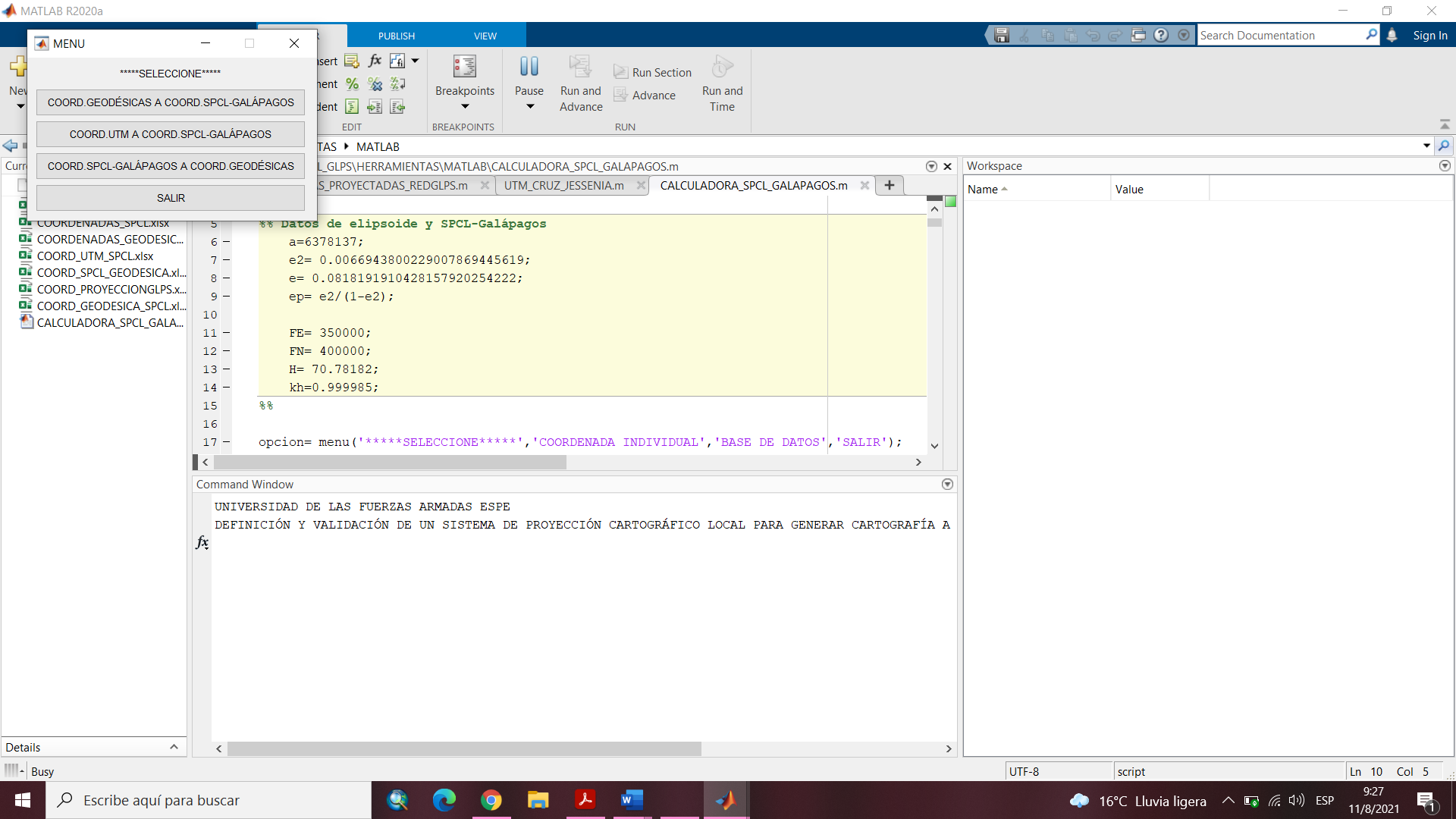 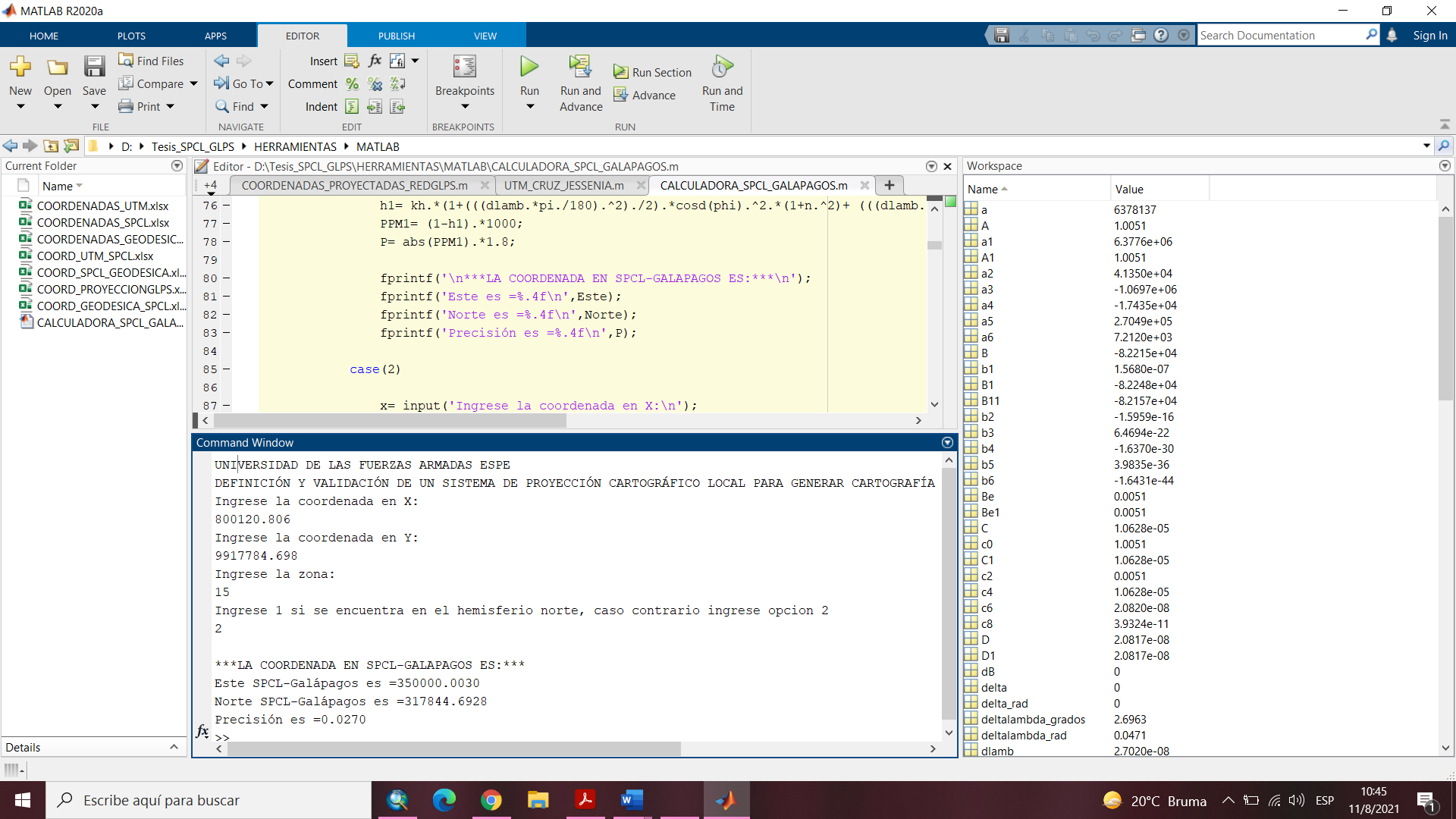 UNIVERSIDAD DE LAS FUERZAS ARMADAS ESPE
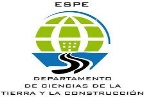 CARRERA DE INGENIERÍA GEOGRÁFICA Y DEL MEDIO AMBIENTE
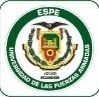 DEPARTAMENTO DE CIENCIAS DE LA TIERRA Y LA CONSTRUCCIÓN
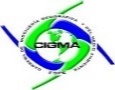 DESARROLLO DE HERRAMIENTAS
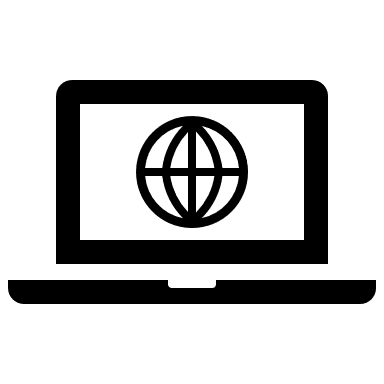 Desarrollo de calculadora de transformación de coordenadas y Herramienta para SIG
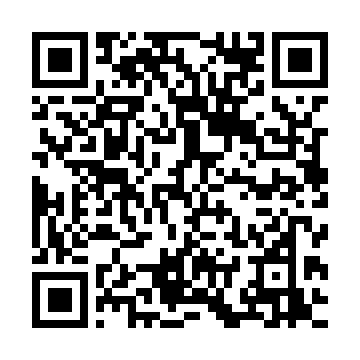 UNIVERSIDAD DE LAS FUERZAS ARMADAS ESPE
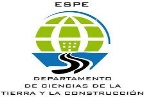 CARRERA DE INGENIERÍA GEOGRÁFICA Y DEL MEDIO AMBIENTE
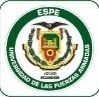 DEPARTAMENTO DE CIENCIAS DE LA TIERRA Y LA CONSTRUCCIÓN
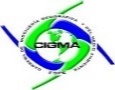 CONTENIDO
UNIVERSIDAD DE LAS FUERZAS ARMADAS ESPE
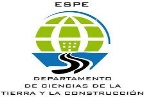 CARRERA DE INGENIERÍA GEOGRÁFICA Y DEL MEDIO AMBIENTE
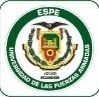 DEPARTAMENTO DE CIENCIAS DE LA TIERRA Y LA CONSTRUCCIÓN
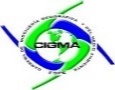 ANÁLISIS Y DISCUSIÓN DE RESULTADOS
Análisis estadístico de módulos de deformación lineal y superficial puntuales
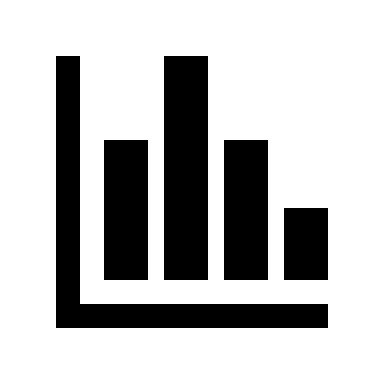 Escala 1:1000.- 0.99997-1.00003 
Escala 1:5000.- 0.99985-1.00015
UNIVERSIDAD DE LAS FUERZAS ARMADAS ESPE
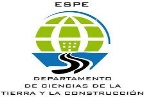 CARRERA DE INGENIERÍA GEOGRÁFICA Y DEL MEDIO AMBIENTE
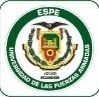 DEPARTAMENTO DE CIENCIAS DE LA TIERRA Y LA CONSTRUCCIÓN
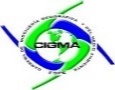 ANÁLISIS Y DISCUSIÓN DE RESULTADOS
Análisis estadístico de módulos de deformación lineal y superficial puntuales
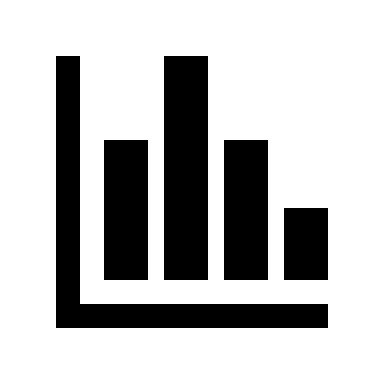 Escala 1:1000.- 0.99997-1.00003 
Escala 1:5000.- 0.99985-1.00015
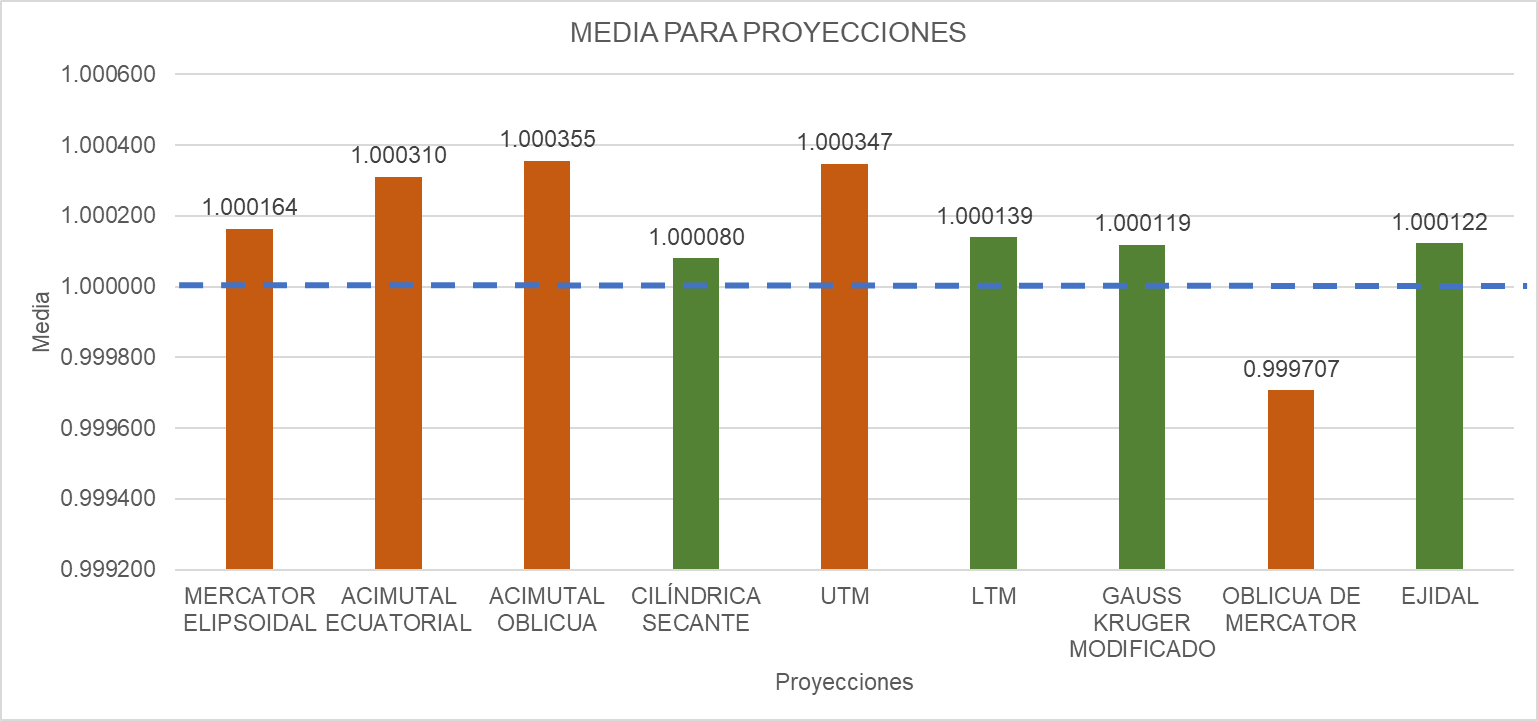 UNIVERSIDAD DE LAS FUERZAS ARMADAS ESPE
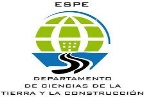 CARRERA DE INGENIERÍA GEOGRÁFICA Y DEL MEDIO AMBIENTE
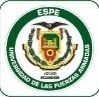 DEPARTAMENTO DE CIENCIAS DE LA TIERRA Y LA CONSTRUCCIÓN
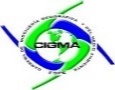 ANÁLISIS Y DISCUSIÓN DE RESULTADOS
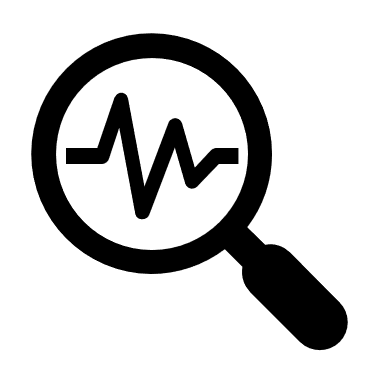 Análisis de cumplimiento de módulos de deformación lineal de proyecciones propuestas
UNIVERSIDAD DE LAS FUERZAS ARMADAS ESPE
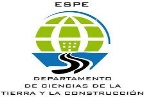 CARRERA DE INGENIERÍA GEOGRÁFICA Y DEL MEDIO AMBIENTE
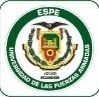 DEPARTAMENTO DE CIENCIAS DE LA TIERRA Y LA CONSTRUCCIÓN
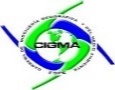 ANÁLISIS Y DISCUSIÓN DE RESULTADOS
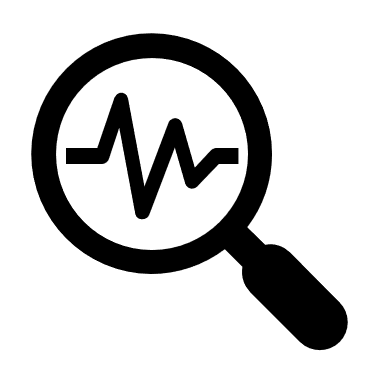 Análisis de cumplimiento de módulos de deformación lineal de proyecciones propuestas
UNIVERSIDAD DE LAS FUERZAS ARMADAS ESPE
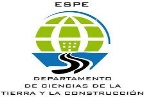 CARRERA DE INGENIERÍA GEOGRÁFICA Y DEL MEDIO AMBIENTE
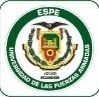 DEPARTAMENTO DE CIENCIAS DE LA TIERRA Y LA CONSTRUCCIÓN
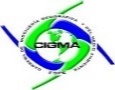 ANÁLISIS Y DISCUSIÓN DE RESULTADOS
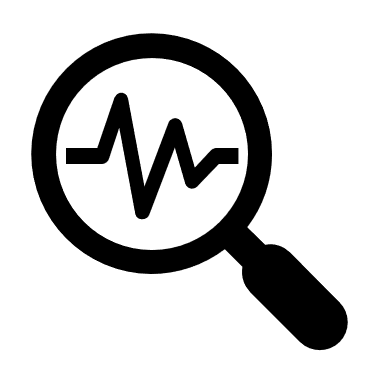 Análisis de cumplimiento de módulos de deformación lineal de proyecciones propuestas
UNIVERSIDAD DE LAS FUERZAS ARMADAS ESPE
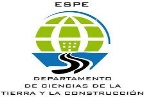 CARRERA DE INGENIERÍA GEOGRÁFICA Y DEL MEDIO AMBIENTE
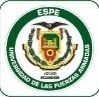 DEPARTAMENTO DE CIENCIAS DE LA TIERRA Y LA CONSTRUCCIÓN
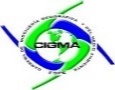 ANÁLISIS Y DISCUSIÓN DE RESULTADOS
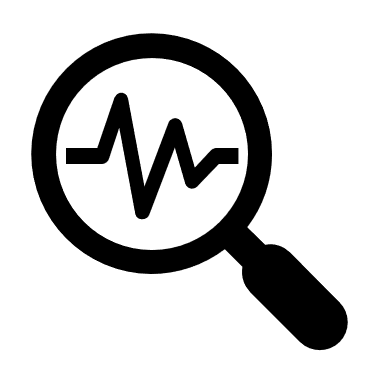 Análisis de cumplimiento de módulos de deformación lineal de proyecciones propuestas
UNIVERSIDAD DE LAS FUERZAS ARMADAS ESPE
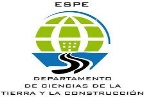 CARRERA DE INGENIERÍA GEOGRÁFICA Y DEL MEDIO AMBIENTE
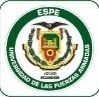 DEPARTAMENTO DE CIENCIAS DE LA TIERRA Y LA CONSTRUCCIÓN
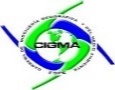 ANÁLISIS Y DISCUSIÓN DE RESULTADOS
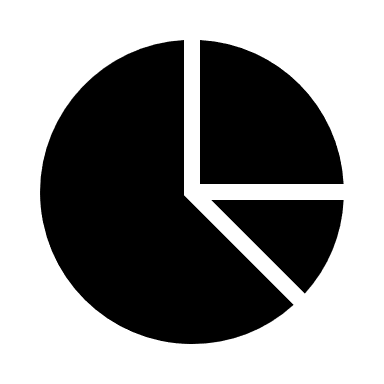 Análisis estadístico de deformación lineal para las cuatro proyecciones seleccionadas con datos tomados en campo
Escala 1:1000
L= 0.99997-1.00003 
Error= 0.3 m/10Km

Escala 1:5000
L= 0.99985-1.00015
Error= 1.5m/10Km
UNIVERSIDAD DE LAS FUERZAS ARMADAS ESPE
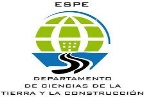 CARRERA DE INGENIERÍA GEOGRÁFICA Y DEL MEDIO AMBIENTE
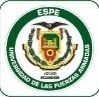 DEPARTAMENTO DE CIENCIAS DE LA TIERRA Y LA CONSTRUCCIÓN
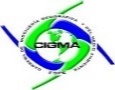 ANÁLISIS Y DISCUSIÓN DE RESULTADOS
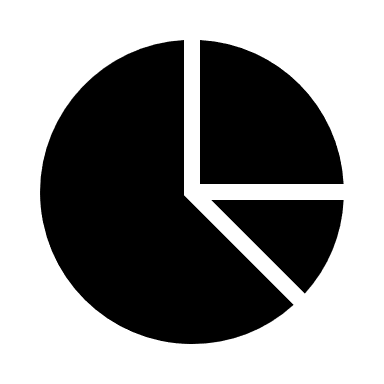 Análisis estadístico de deformación lineal para las cuatro proyecciones seleccionadas con datos tomados en campo
UNIVERSIDAD DE LAS FUERZAS ARMADAS ESPE
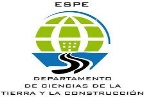 CARRERA DE INGENIERÍA GEOGRÁFICA Y DEL MEDIO AMBIENTE
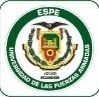 DEPARTAMENTO DE CIENCIAS DE LA TIERRA Y LA CONSTRUCCIÓN
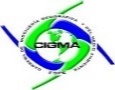 ANÁLISIS Y DISCUSIÓN DE RESULTADOS
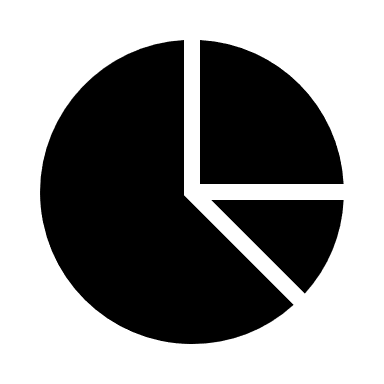 Análisis estadístico de deformación superficial para cuatro proyecciones seleccionadas con datos tomados en campo
Análisis estadístico de precisiones para las cuatro proyecciones seleccionadas
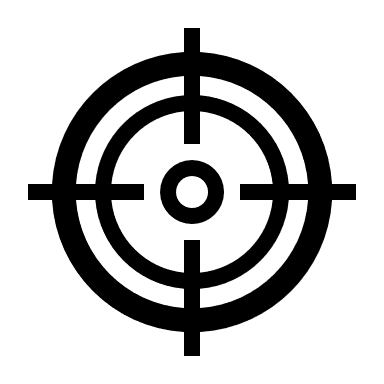 Escala 1:1000
P= 0.3m

Escala 1:5000
P= 1.5m
UNIVERSIDAD DE LAS FUERZAS ARMADAS ESPE
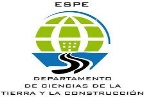 CARRERA DE INGENIERÍA GEOGRÁFICA Y DEL MEDIO AMBIENTE
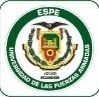 DEPARTAMENTO DE CIENCIAS DE LA TIERRA Y LA CONSTRUCCIÓN
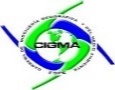 ANÁLISIS Y DISCUSIÓN DE RESULTADOS
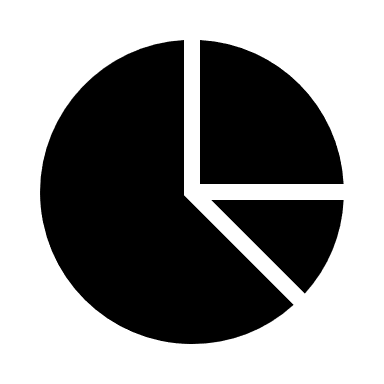 Análisis estadístico de deformación lineal para SPCL Galápagos (Gauss Kruger modificado para Galápagos) con          datos de Red Geodésica.
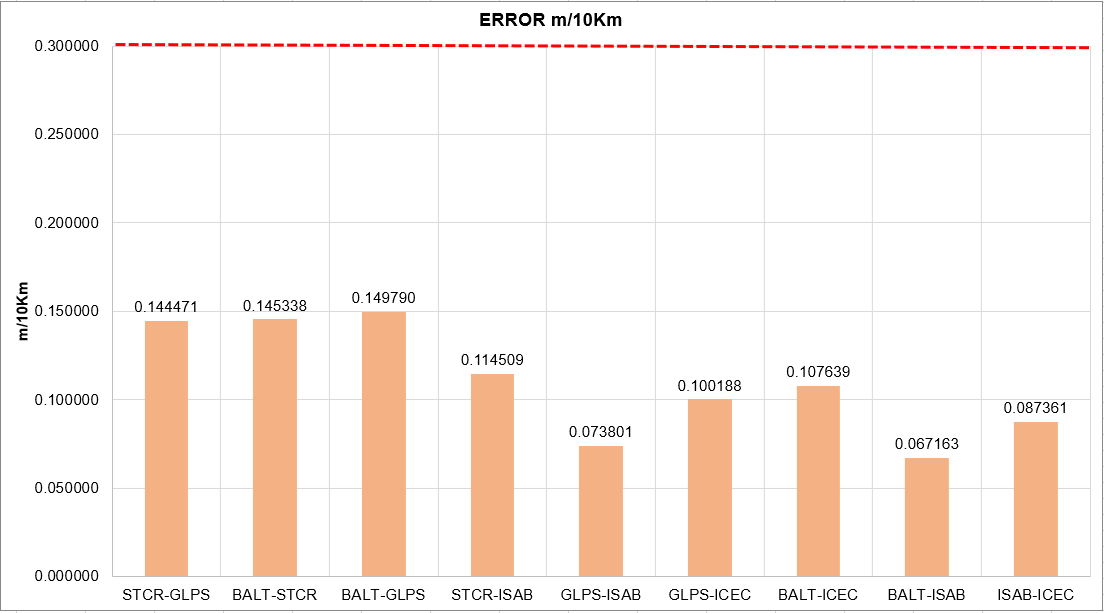 UNIVERSIDAD DE LAS FUERZAS ARMADAS ESPE
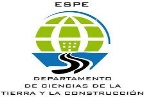 CARRERA DE INGENIERÍA GEOGRÁFICA Y DEL MEDIO AMBIENTE
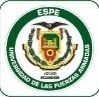 DEPARTAMENTO DE CIENCIAS DE LA TIERRA Y LA CONSTRUCCIÓN
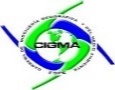 ANÁLISIS Y DISCUSIÓN DE RESULTADOS
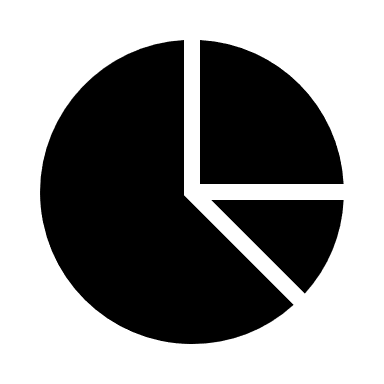 Análisis estadístico de deformación superficial y precisiones planimétricas para SPCL Galápagos (Gauss Kruger modificado para Galápagos) con datos de Red Geodésica.
UNIVERSIDAD DE LAS FUERZAS ARMADAS ESPE
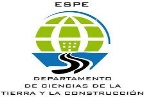 CARRERA DE INGENIERÍA GEOGRÁFICA Y DEL MEDIO AMBIENTE
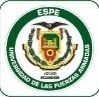 DEPARTAMENTO DE CIENCIAS DE LA TIERRA Y LA CONSTRUCCIÓN
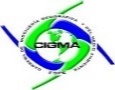 ANÁLISIS Y DISCUSIÓN DE RESULTADOS
Definición de SPCL-Galápagos
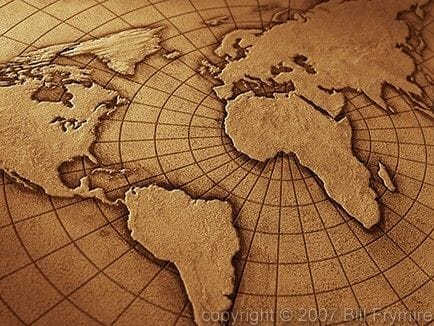 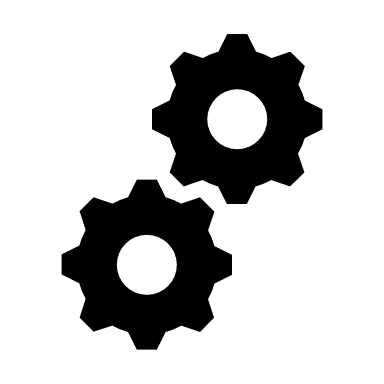 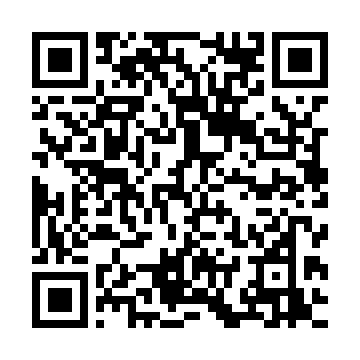 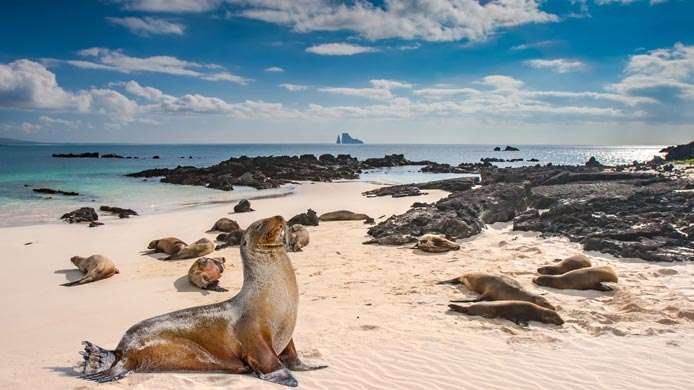 UNIVERSIDAD DE LAS FUERZAS ARMADAS ESPE
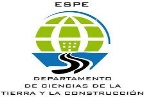 CARRERA DE INGENIERÍA GEOGRÁFICA Y DEL MEDIO AMBIENTE
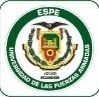 DEPARTAMENTO DE CIENCIAS DE LA TIERRA Y LA CONSTRUCCIÓN
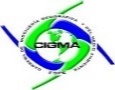 CONTENIDO
UNIVERSIDAD DE LAS FUERZAS ARMADAS ESPE
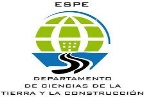 CARRERA DE INGENIERÍA GEOGRÁFICA Y DEL MEDIO AMBIENTE
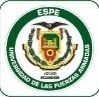 DEPARTAMENTO DE CIENCIAS DE LA TIERRA Y LA CONSTRUCCIÓN
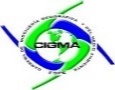 CONCLUSIONES
UNIVERSIDAD DE LAS FUERZAS ARMADAS ESPE
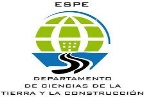 CARRERA DE INGENIERÍA GEOGRÁFICA Y DEL MEDIO AMBIENTE
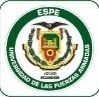 DEPARTAMENTO DE CIENCIAS DE LA TIERRA Y LA CONSTRUCCIÓN
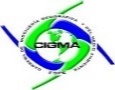 RECOMENDACIONES
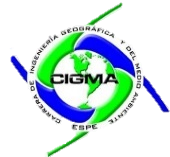 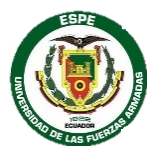 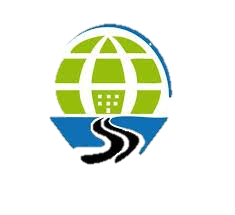 UNIVERSIDAD DE LAS FUERZAS ARMADAS ESPE
DEPARTAMENTO DE CIENCIAS DE LA TIERRA Y LA CONSTRUCCIÓN
CARRERA DE INGENIERÍA GEOGRÁFICA Y DEL MEDIO AMBIENTE
UNIVERSIDAD DE LAS FUERZAS ARMADAS ESPE
DEFINICIÓN Y VALIDACIÓN DE UN SISTEMA DE PROYECCIÓN CARTOGRÁFICO LOCAL PARA GENERAR CARTOGRAFÍA A ESCALAS GRANDES, CASO DE ESTUDIO: ISLAS-GALÁPAGOS
Autoras:
Almeida Guerrero, Andrea Carolina Cisneros Mosquera, Gabriela Alejandra
Director de Carrera: Ing. Alexander Robayo, MSc.
Secretaria Académica: Ab. Michelle Benavides
Director del Proyecto: Ing. Marco Luna, PhD.
Docente Evaluador: Ing. Izar Sinde, MSc.